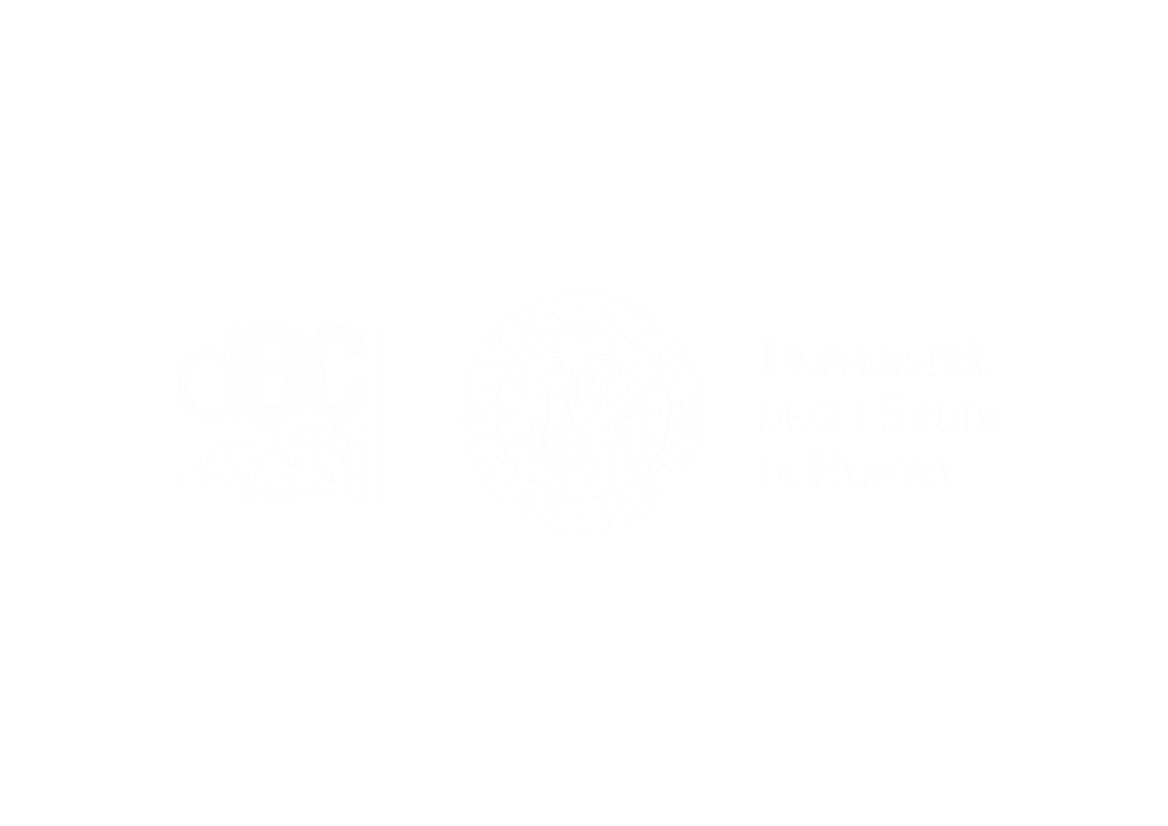 History of Animation
Second Cycle Degree in Theatre, Film, Television and Media Studies

Academic Year 2018-2019
Lesson 4
Animation Styles and Techniques
A Few Basic Questions (And Answers) About Styles of Animation
What is moving? The camera or what seems to lie in front of the camera (pro-filmic)? Or both?

(Is the space flat or three-dimensional)?
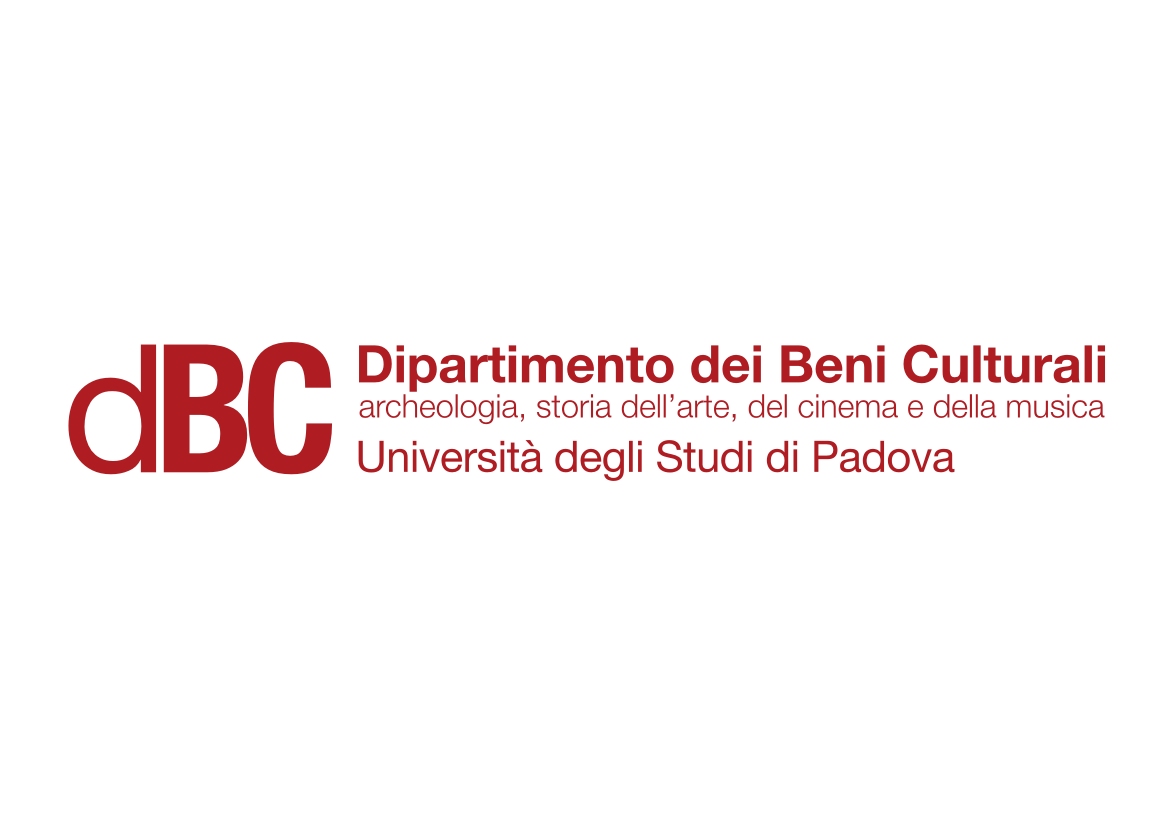 Animation Styles and Techniques
A Few Basic Questions (And Answers) About Styles of Animation
In animation, the simulation of camera movements is related with the construction of a visual style. Its effectiveness often depends on the interaction with other visual hints addressing our perception of space.
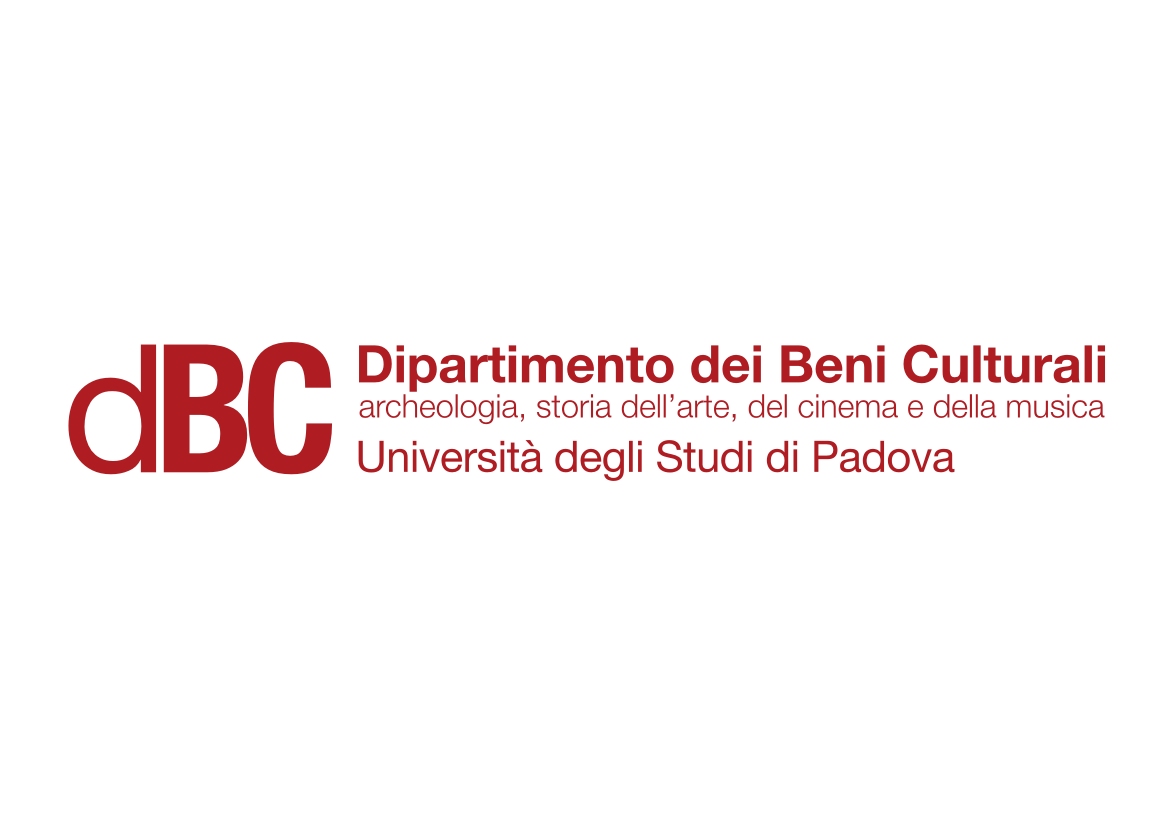 Animation Styles and Techniques
A Few Basic Questions (And Answers) About Styles of Animation
Our perception of space within a flat image is influenced by:

linear perspective;
overlapping;
height on the horizon;
focus;
chiaroscuro;
textural gradient;
parallaxes.
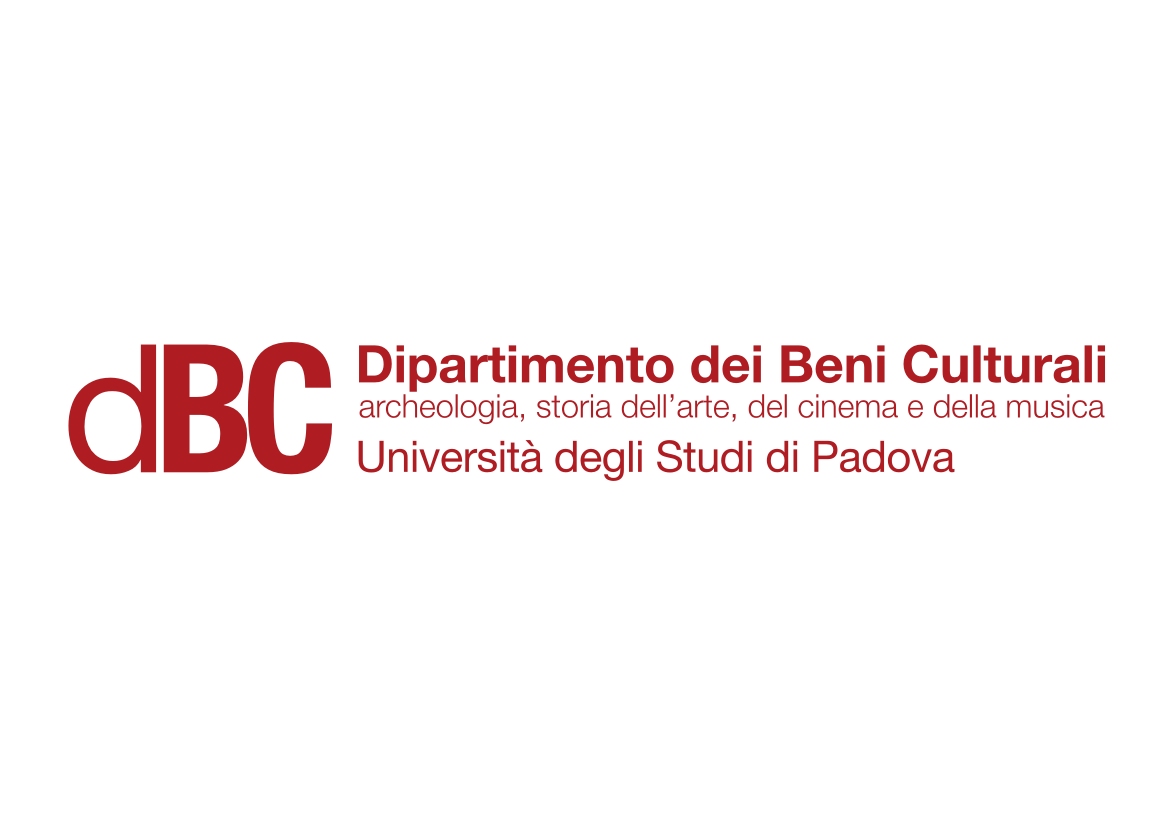 Animation Styles and Techniques
A Few Basic Questions (And Answers) About Styles of Animation
Trolley Troubles (Walt Disney, 1927).
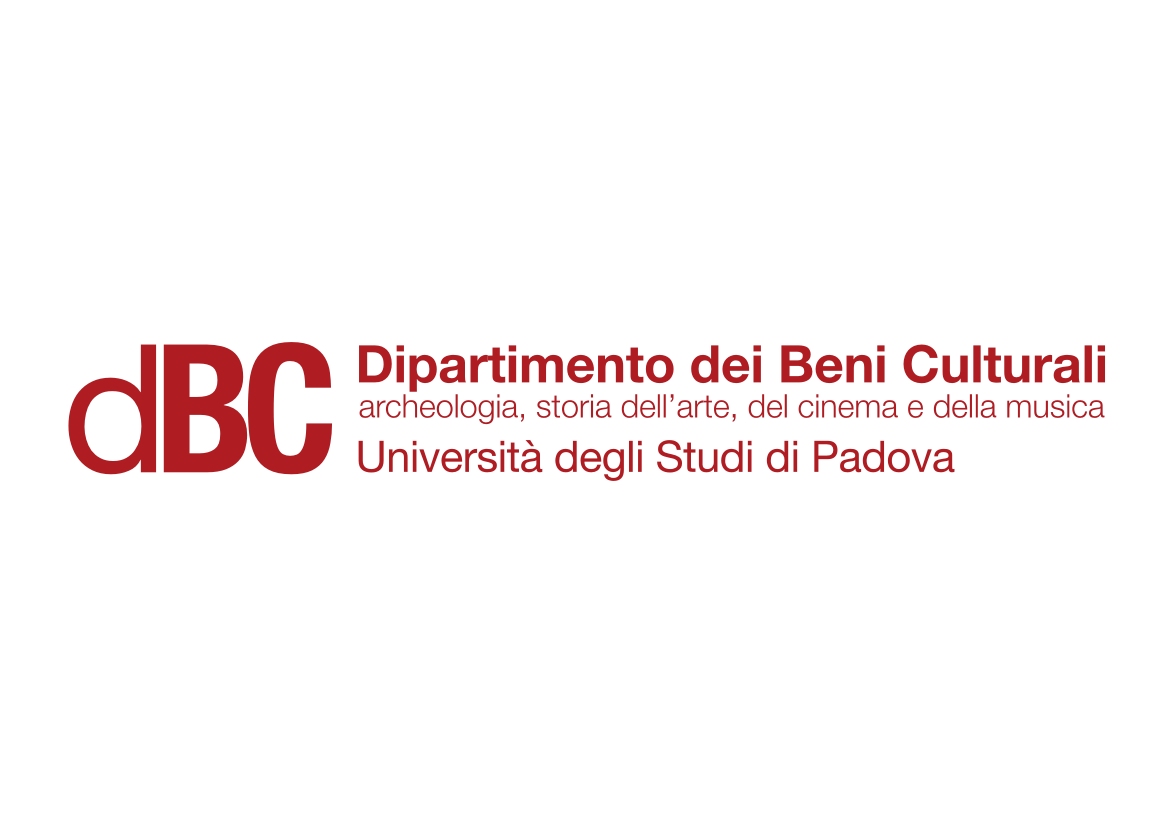 Animation Styles and Techniques
A Few Basic Questions (And Answers) About Styles of Animation
The Hunchback of Notre Dame (Gary Trousdale, Kirk Wise, 1996).
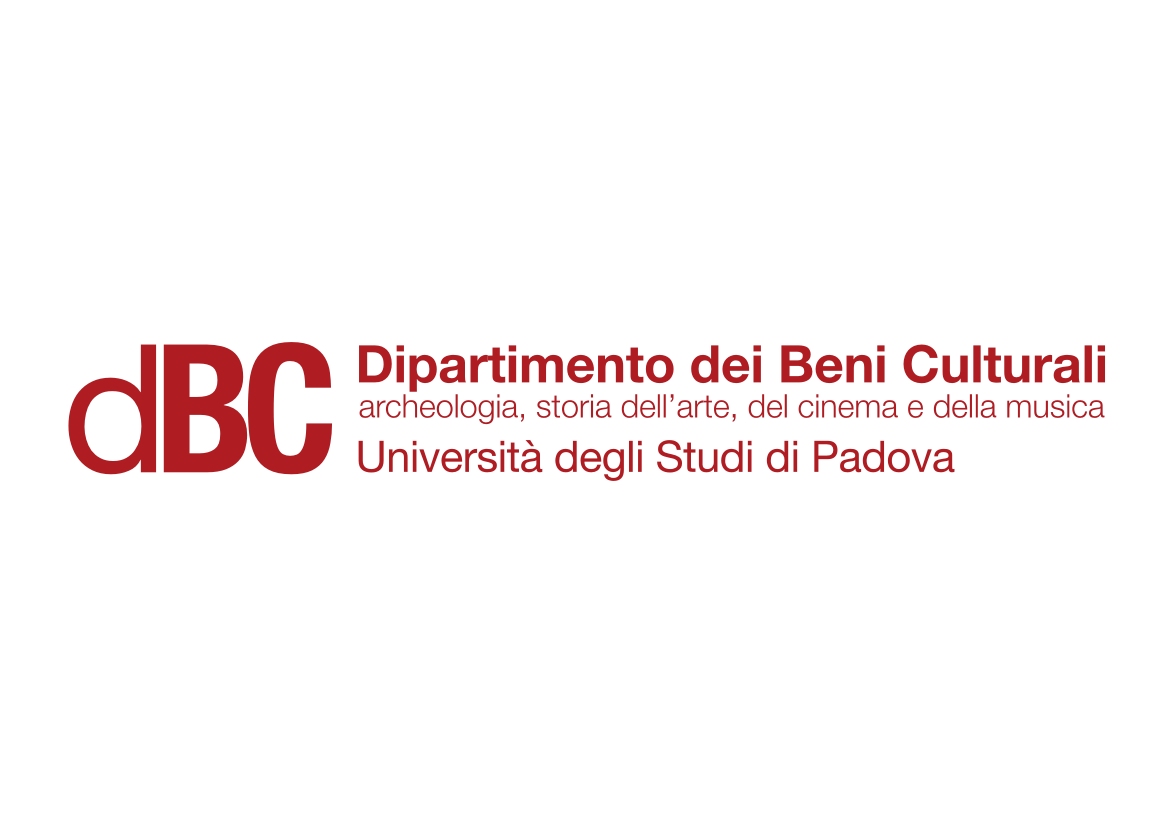 Animation Styles and Techniques
A Few Basic Questions (And Answers) About Styles of Animation
The multiplane camera at Disney, invented by William Garity in 1937
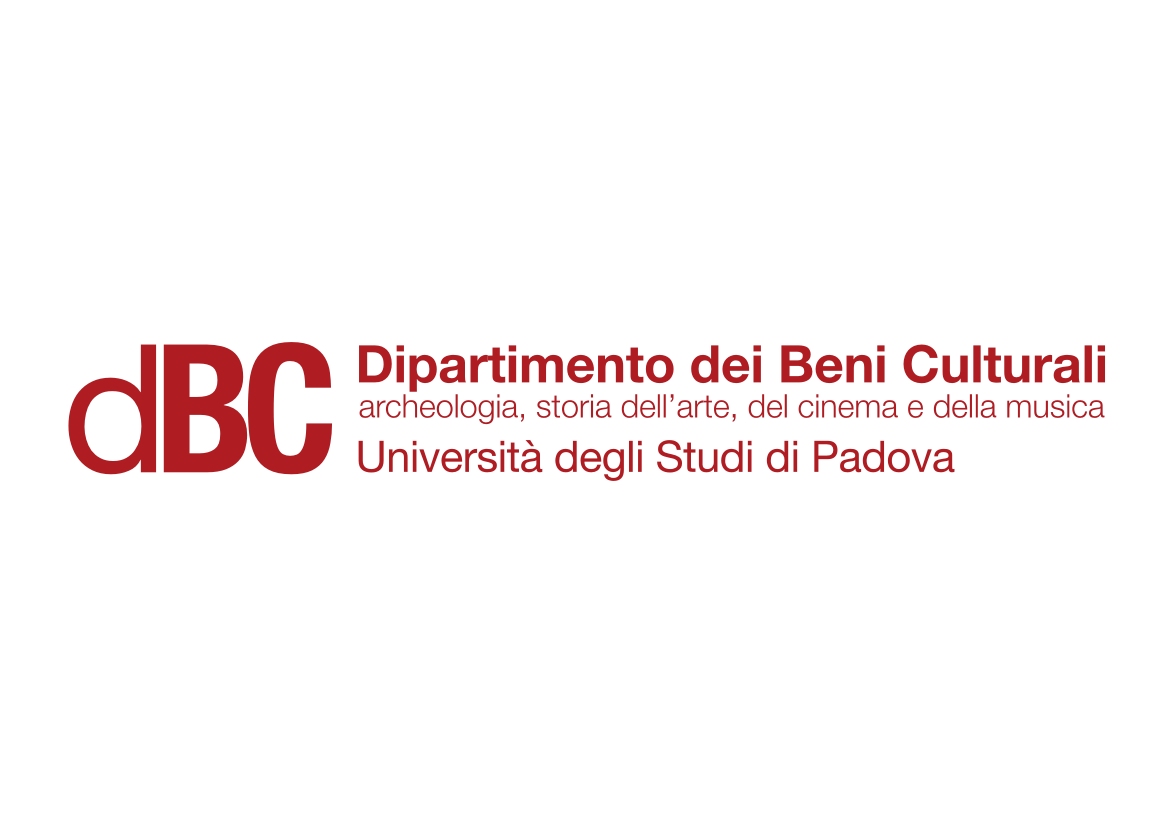 Animation Styles and Techniques
A Few Basic Questions (And Answers) About Styles of Animation
Kiki’s Delivery Service (Majo no Takkyūbun, Hayao Miyazaki, 1989).
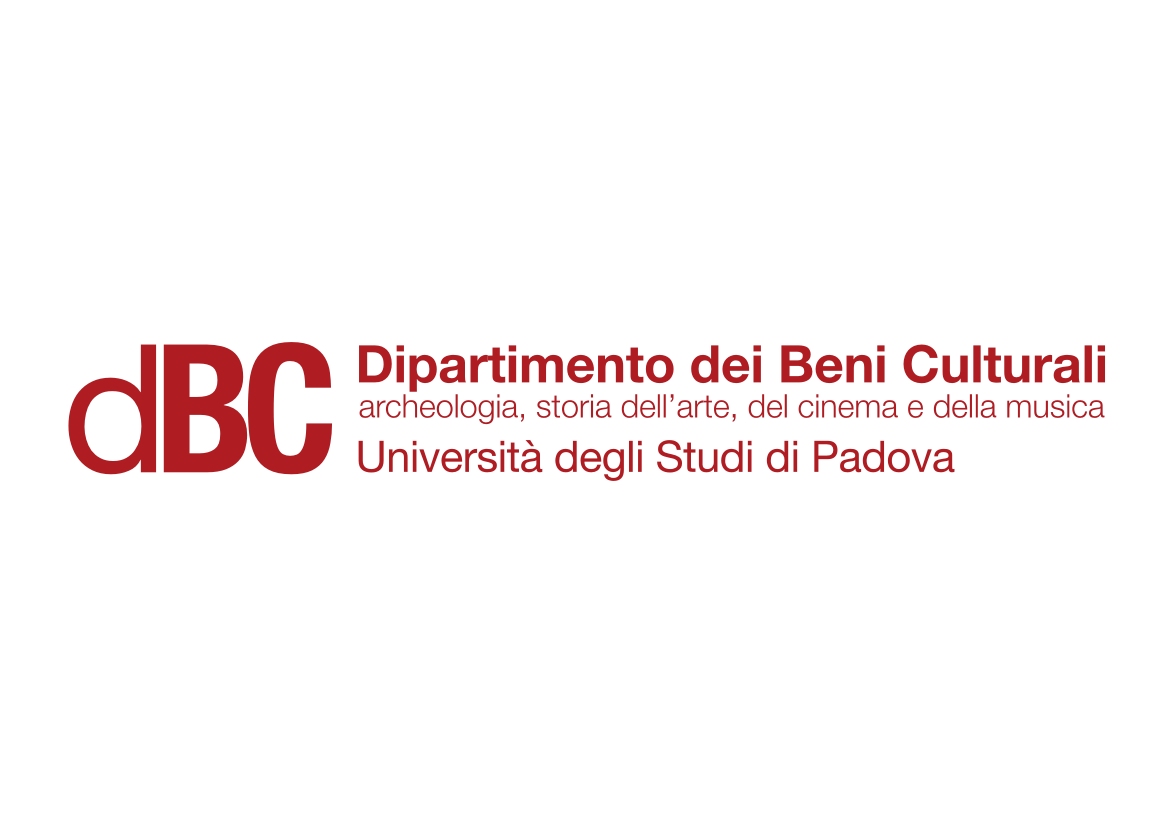 Animation Styles and Techniques
A Few Basic Questions (And Answers) About Styles of Animation
The Thief and the Cobbler (Richard Williams, 1993).
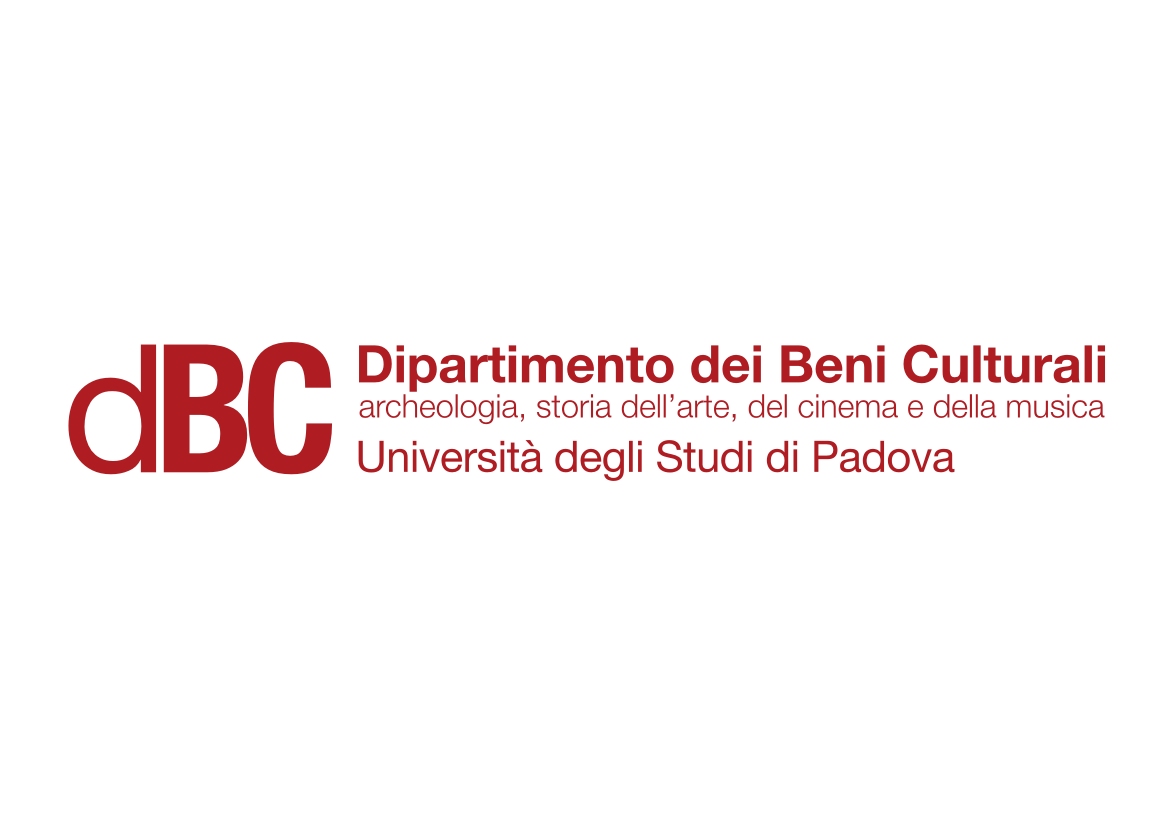 Animation Styles and Techniques
A Few Basic Questions (And Answers) About Styles of Animation
Prologue trailer (Richard Williams, 2015).
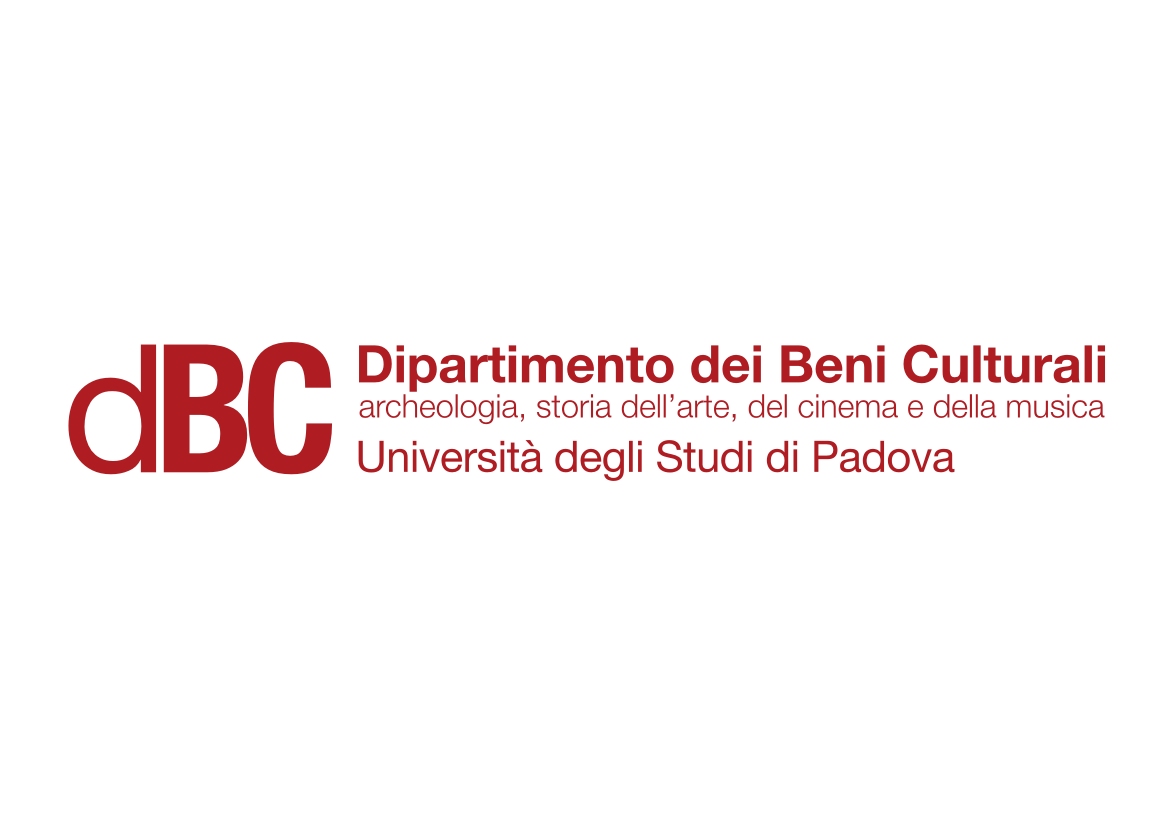 Animation Styles and Techniques
A Few Basic Questions (And Answers) About Styles of Animation
What kind of trajectories do the movements trace?

Do shapes participate in the movement?
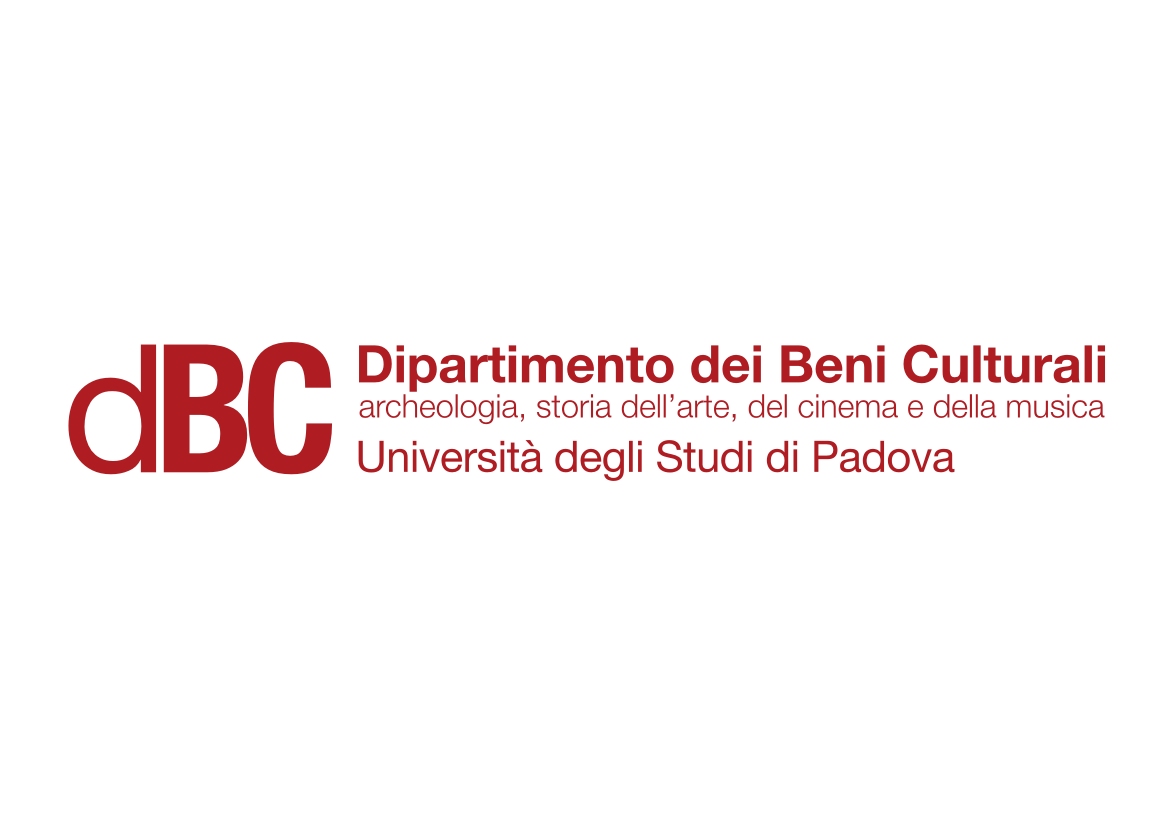 Animation Styles and Techniques
A Few Basic Questions (And Answers) About Styles of Animation
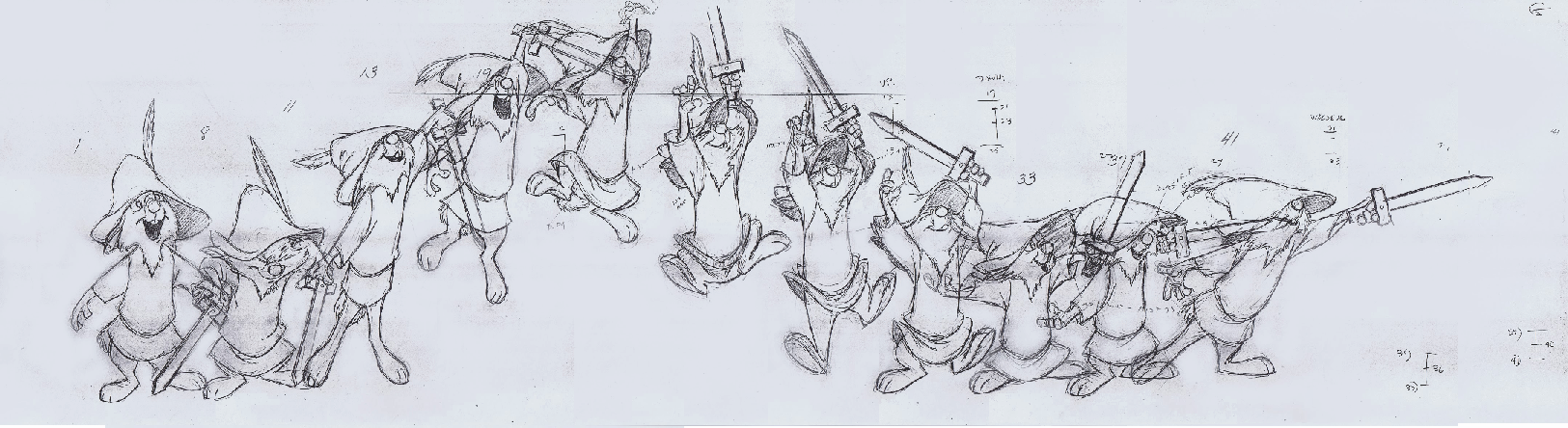 Skippy, a character from Robin Hood (Wolfgang Reitherman, 1973) animated by Milt Kahl.
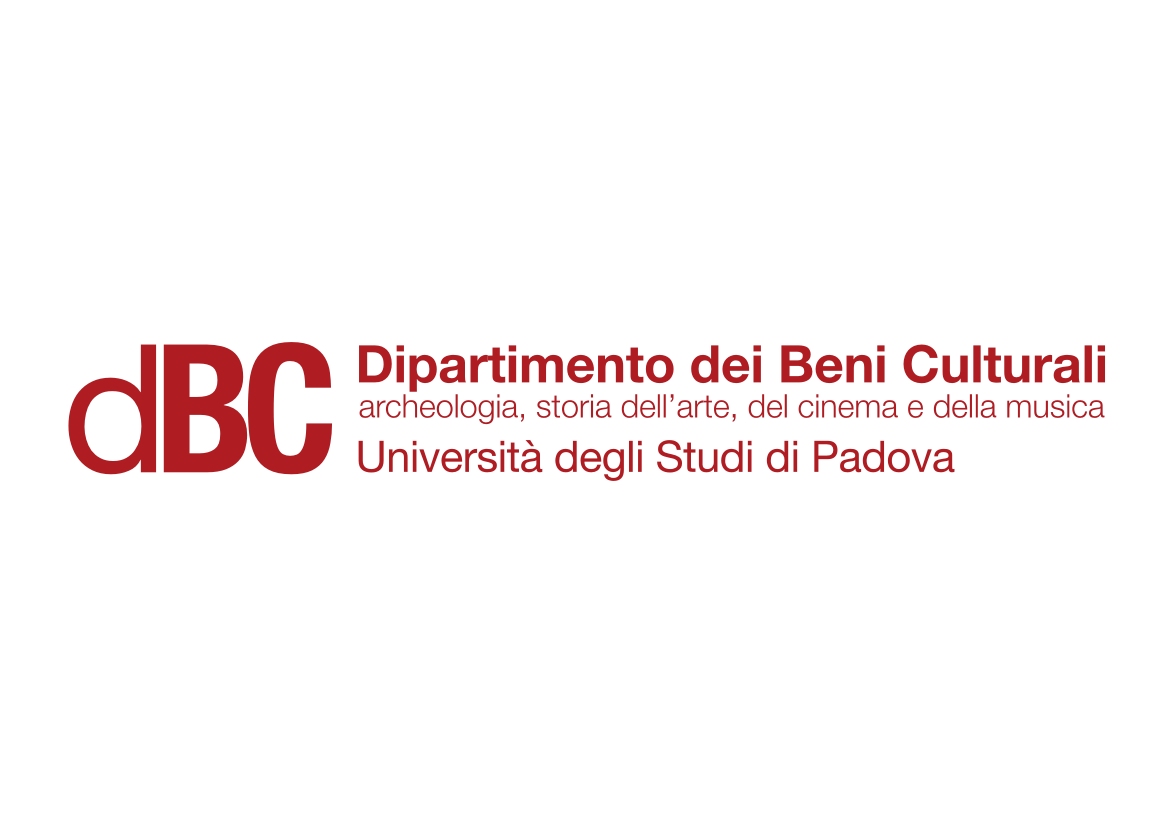 Animation Styles and Techniques
Basic Techniques of Animation
Animators have a wide range of possibilities in terms of choice of materials, dimensions and methods of capturing images.

Those possibilities can be combined within the same production.
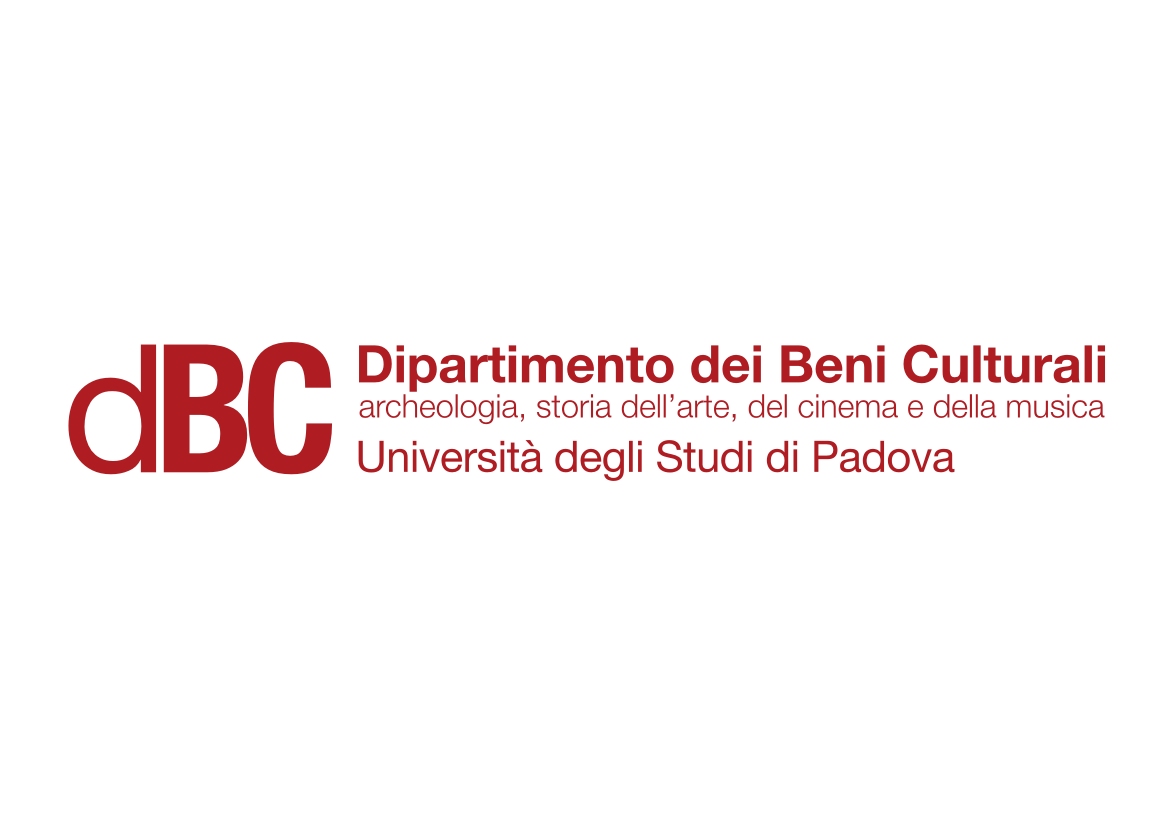 Animation Styles and Techniques
Basic Techniques of Animation
Cel animation and traditional 2D processes

Drawn cel animation
Rotoscoping
2D computer-generated images
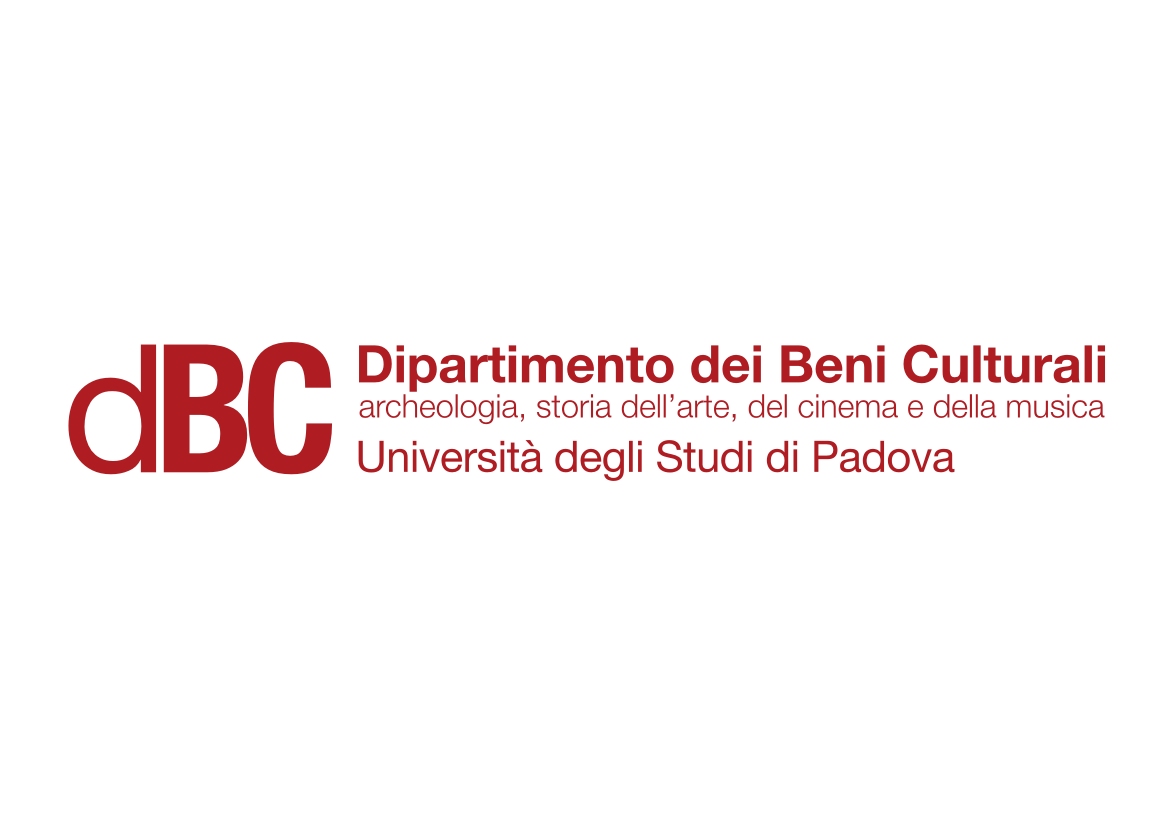 Cel animation and traditional 2D processes
Drawn Cel Animation
Patented by Earl Hurd in 1915.

Cel animation consisted of rough drawings which were drawn over in pencil or ink to finalize the design.

The individually inked line drawings were crafted onto single pre-punched acetate cels (or animation paper) by the animator at the animation table.

The table was tilted at an angle towards the animator, lit from underneath, with the cel fixed to a peg-bar directly over the light source, which illuminated a movable frosted glass or plastic disc in the centre of the table.

The illuminated disc allowed the animator to draw the new image onto a cel using the previous cel as a guide underneath, ensuring that moves previously drawn were incremental and consistent in keeping with the intended action.

The inked cels were turned over and painted on the back using acrylic paint on a factory line and, once dry, were turned right side up for filming.
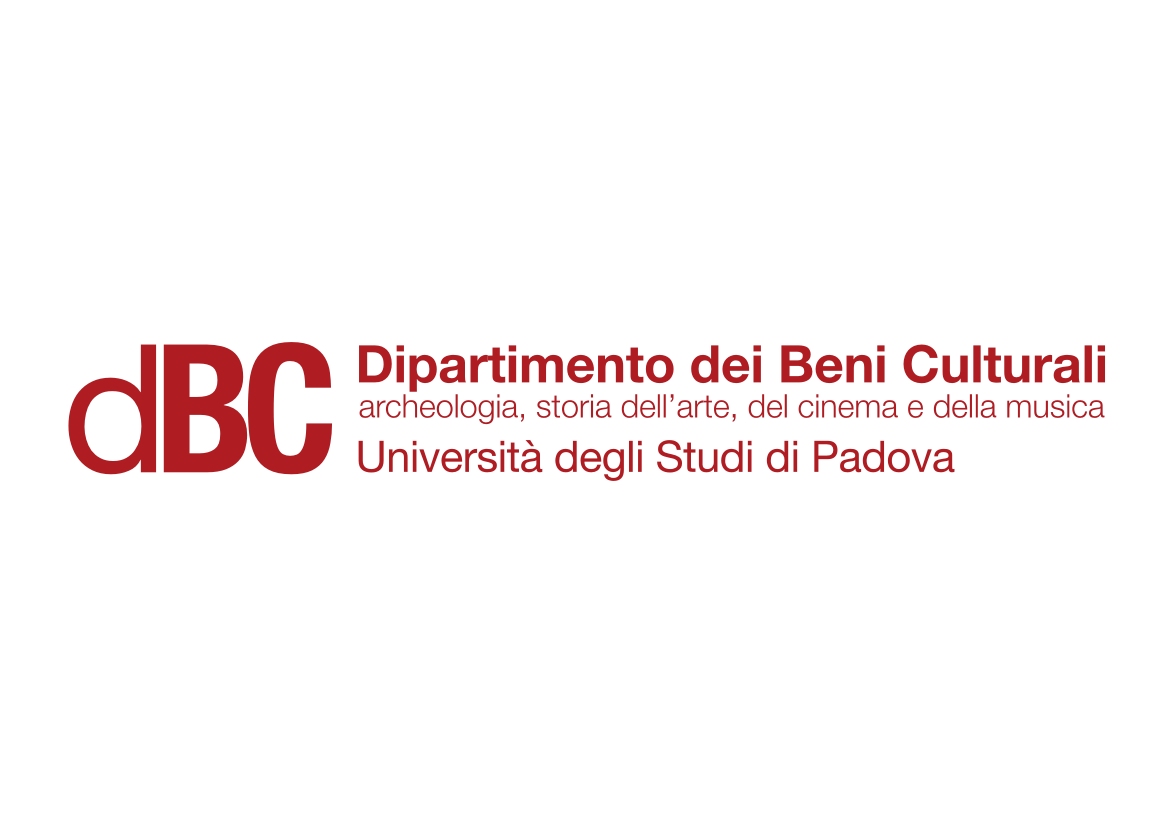 Cel animation and traditional 2D processes
Drawn Cel Animation
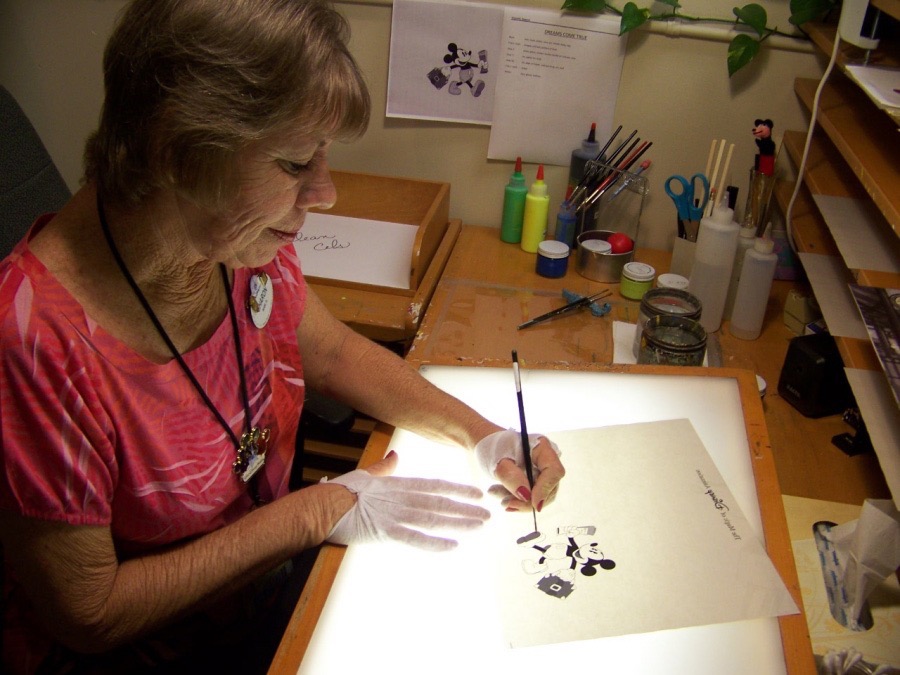 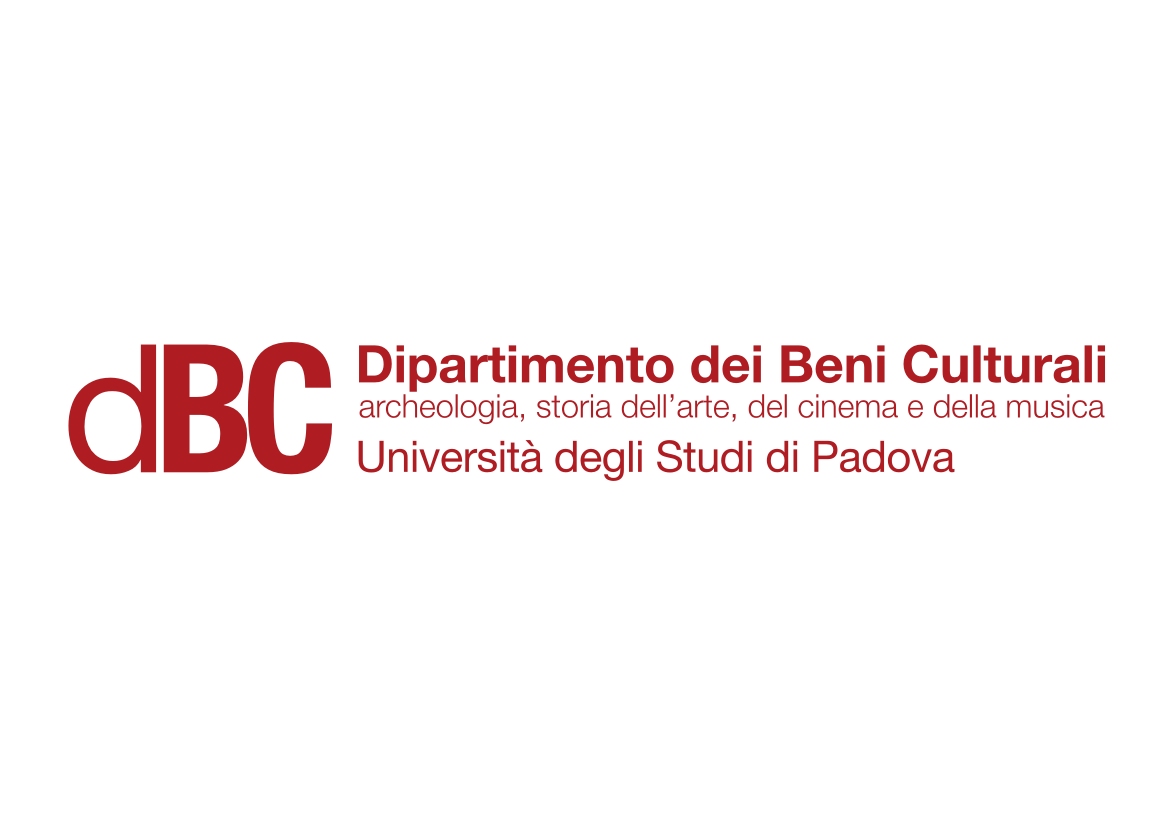 Cel animation and traditional 2D processes
Drawn Cel Animation
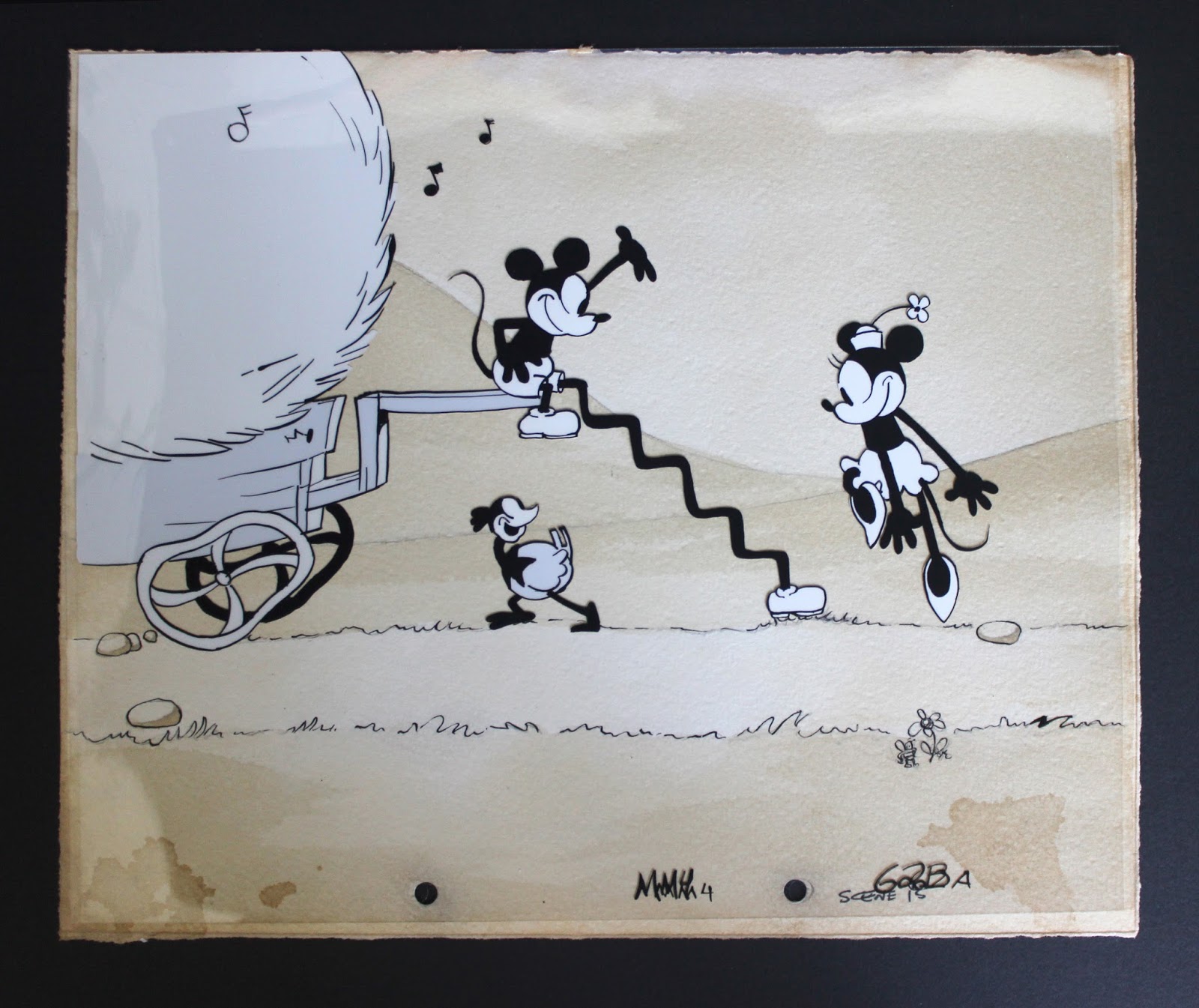 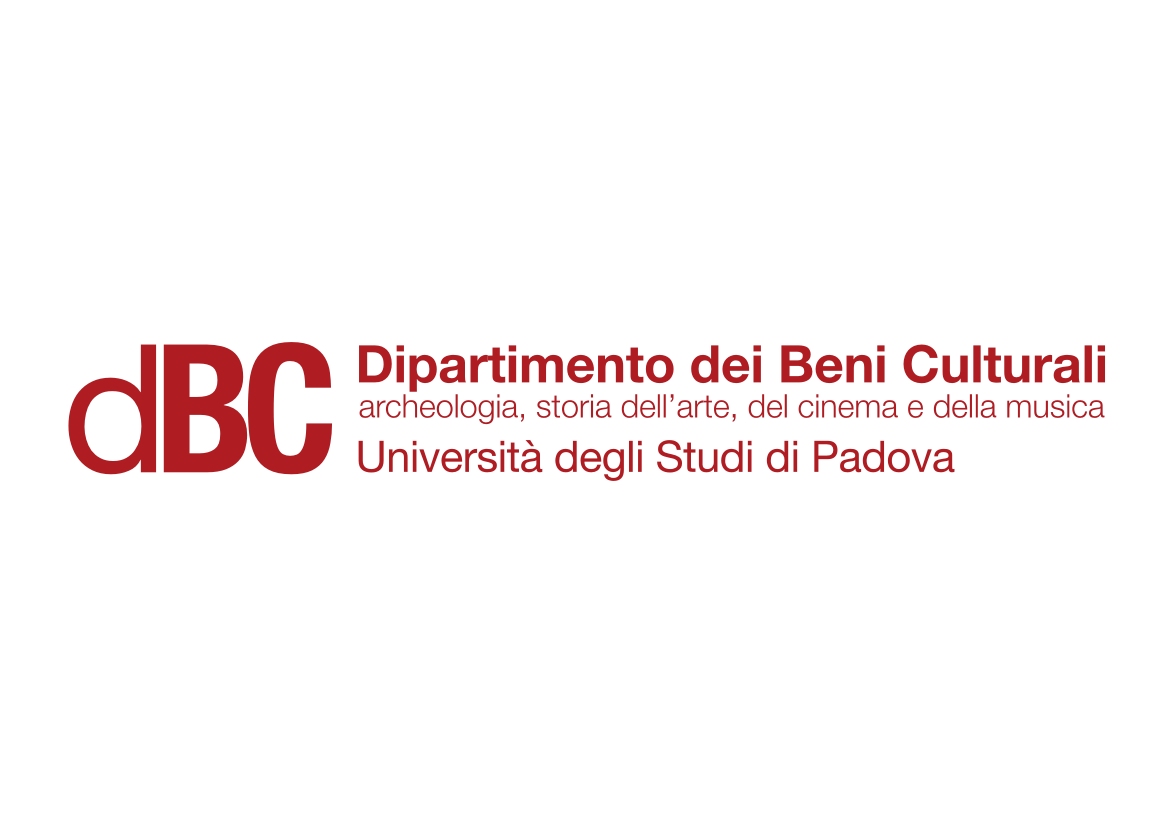 Cel animation and traditional 2D processes
Drawn Cel Animation
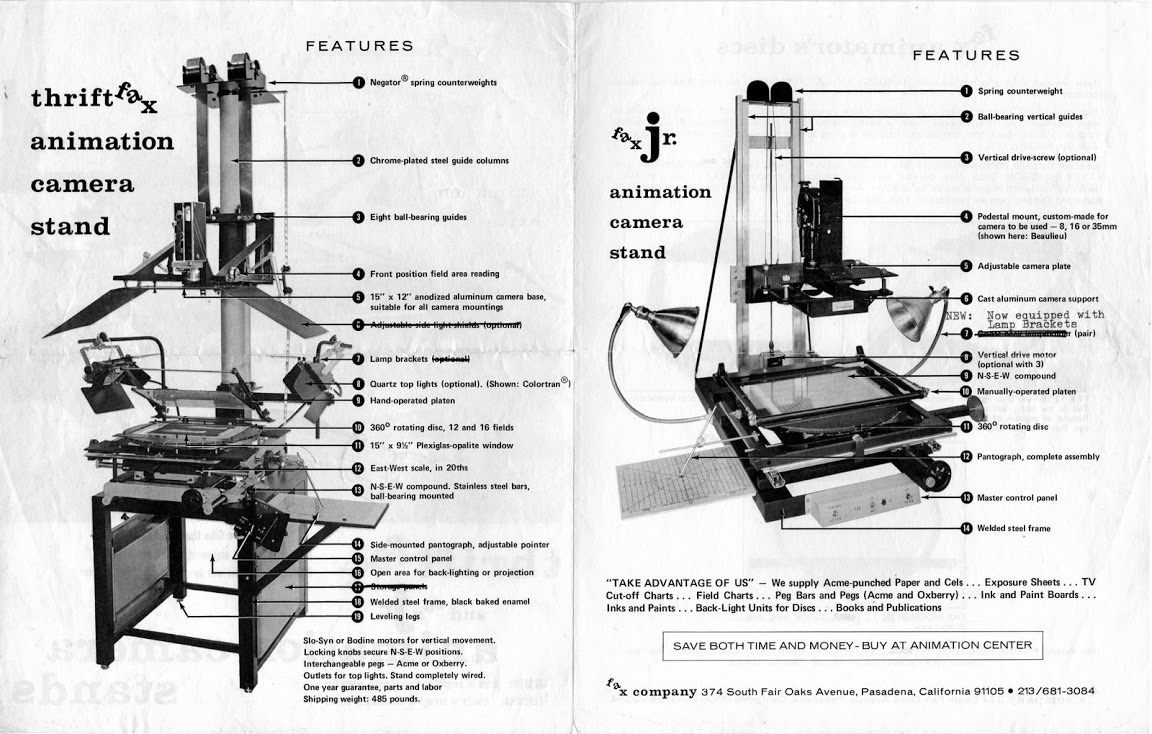 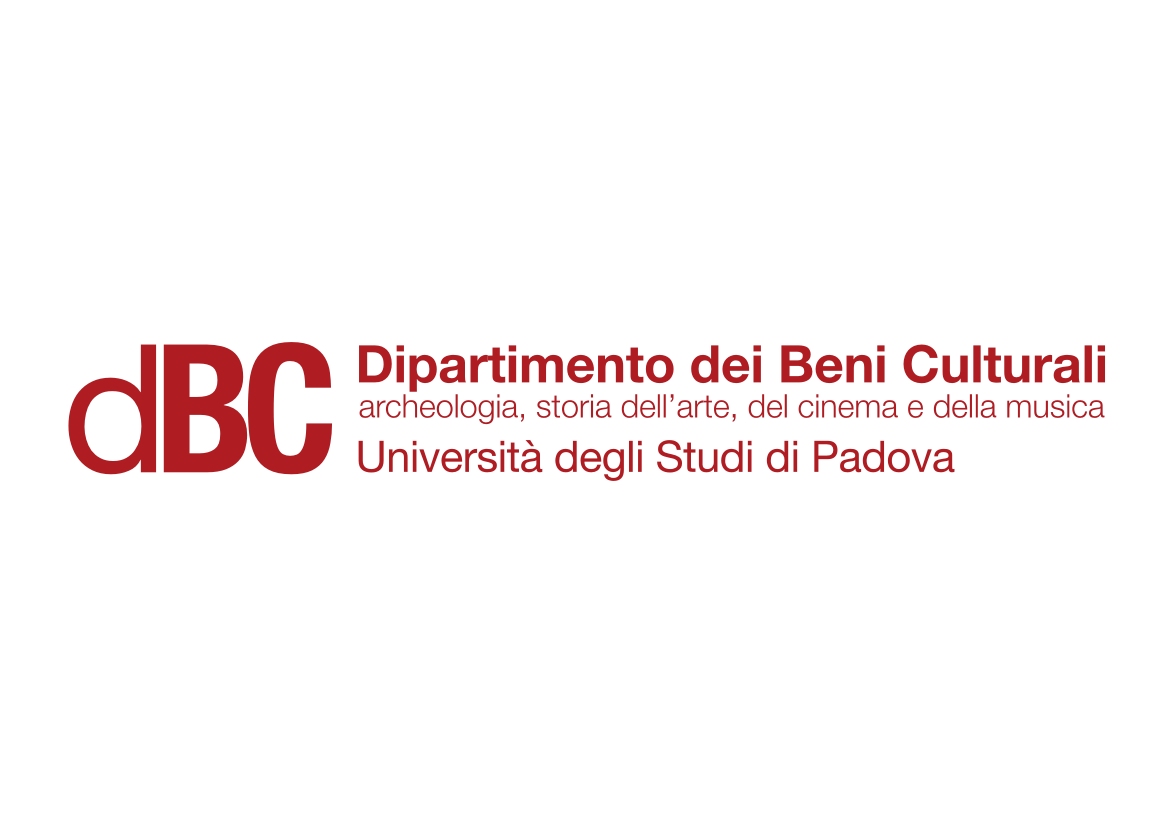 Cel animation and traditional 2D processes
Drawn Cel Animation
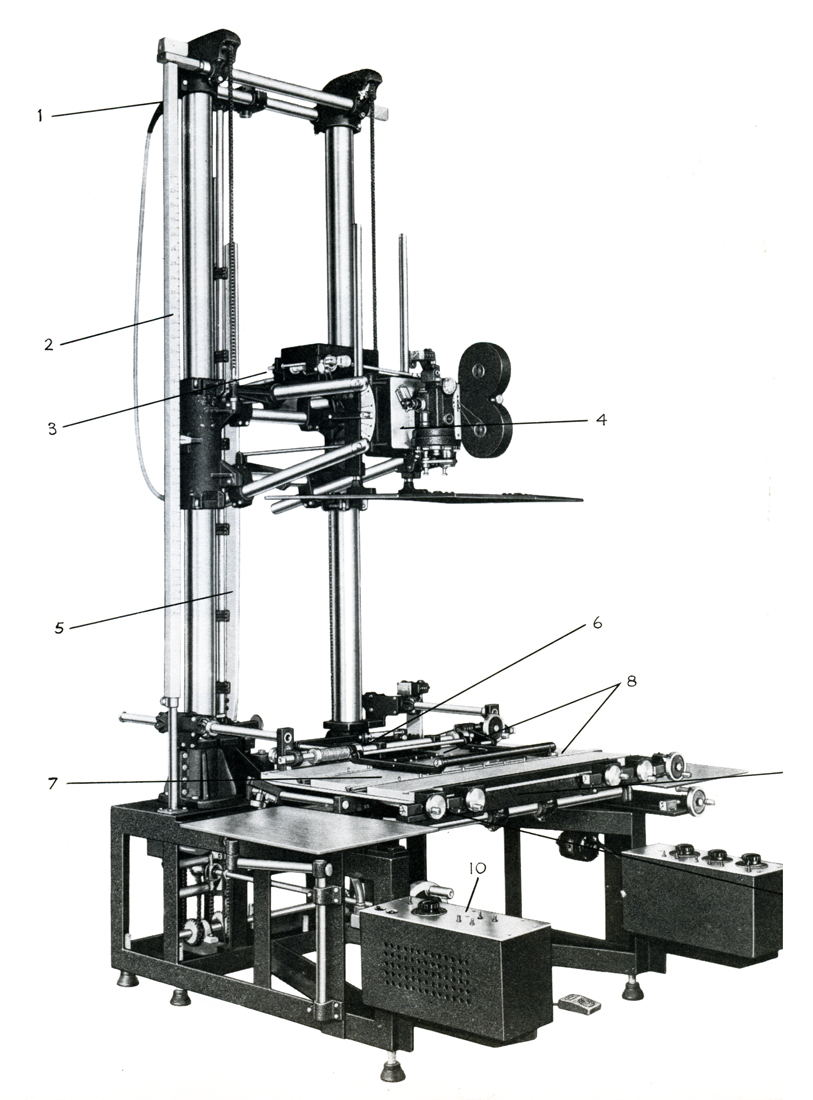 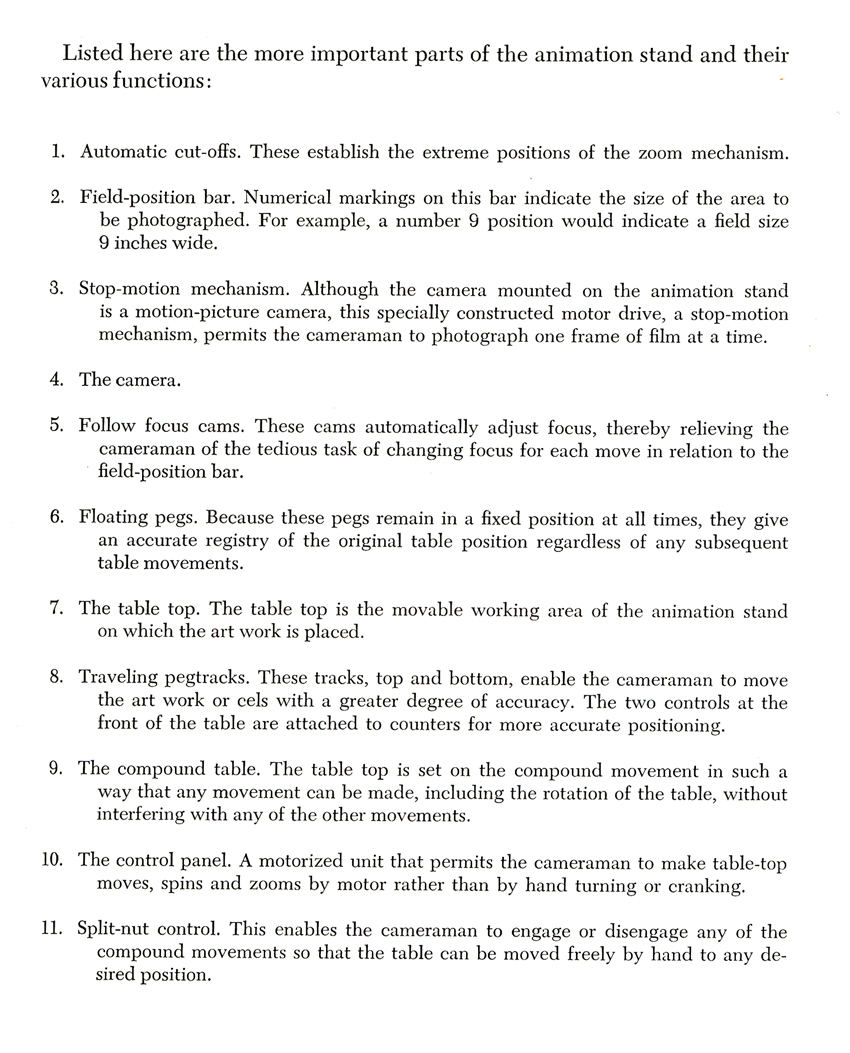 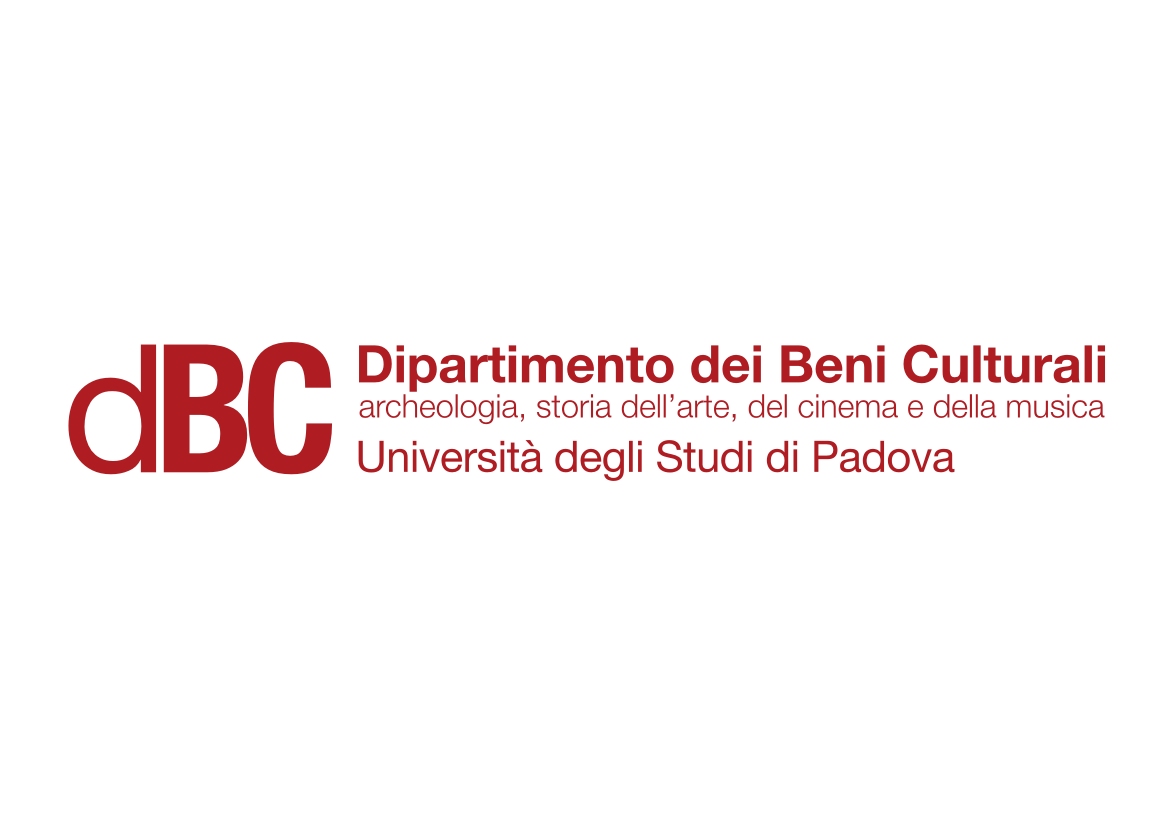 Cel animation and traditional 2D processes
Drawn Cel Animation
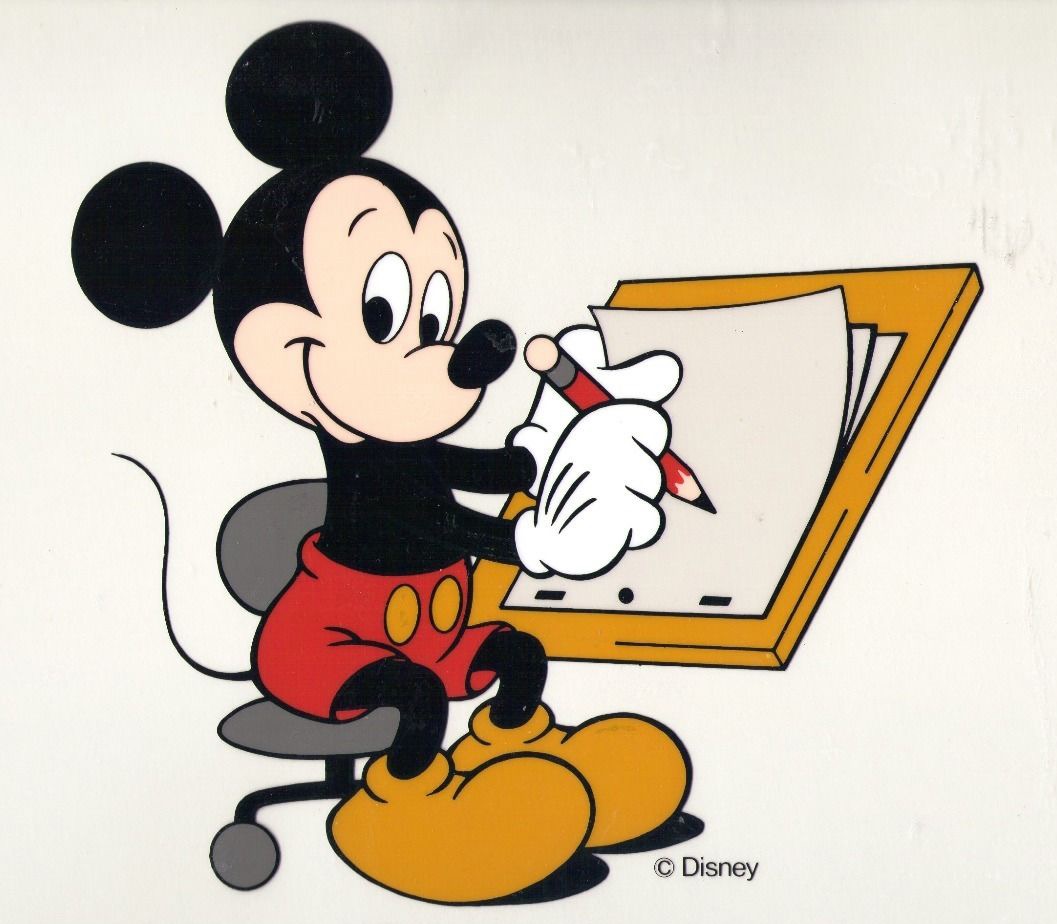 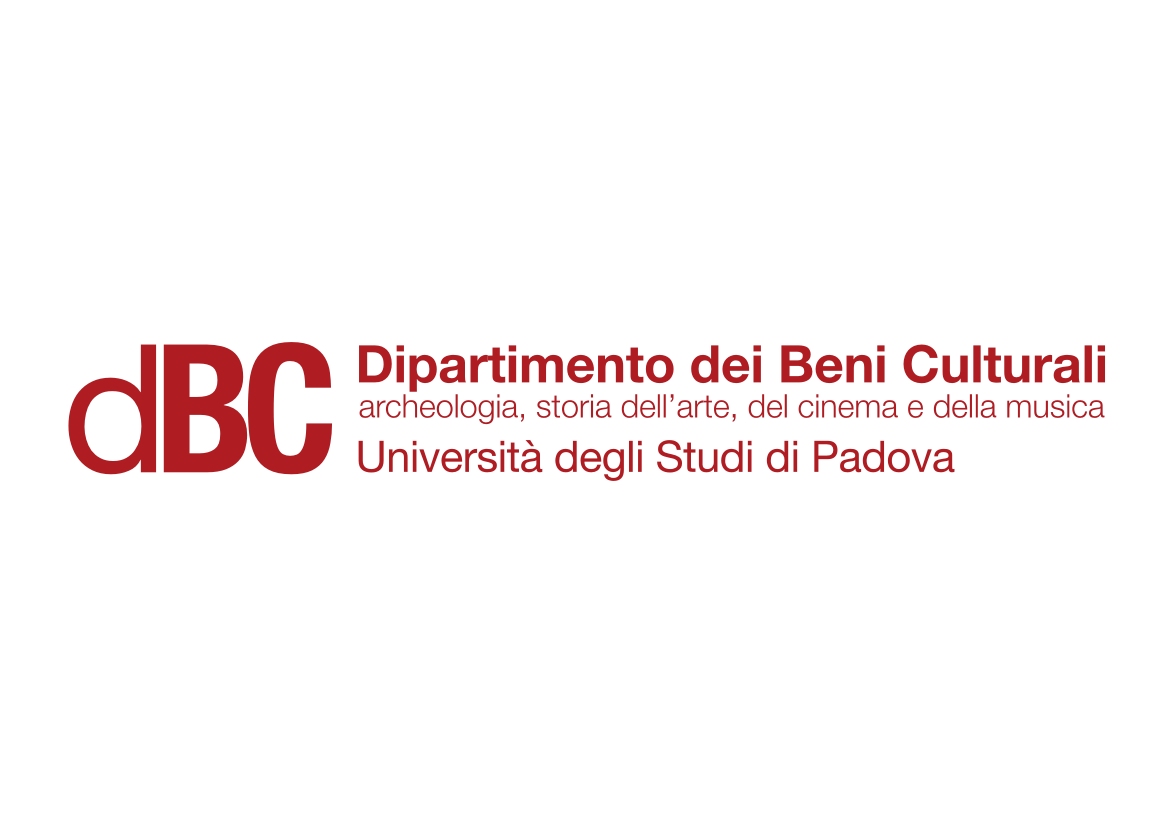 Cel animation and traditional 2D processes
Drawn Cel Animation
The Kingdom of Dreams and Madness (Yume to kyōki no Ohkoku, Mami Sunada, 2013)
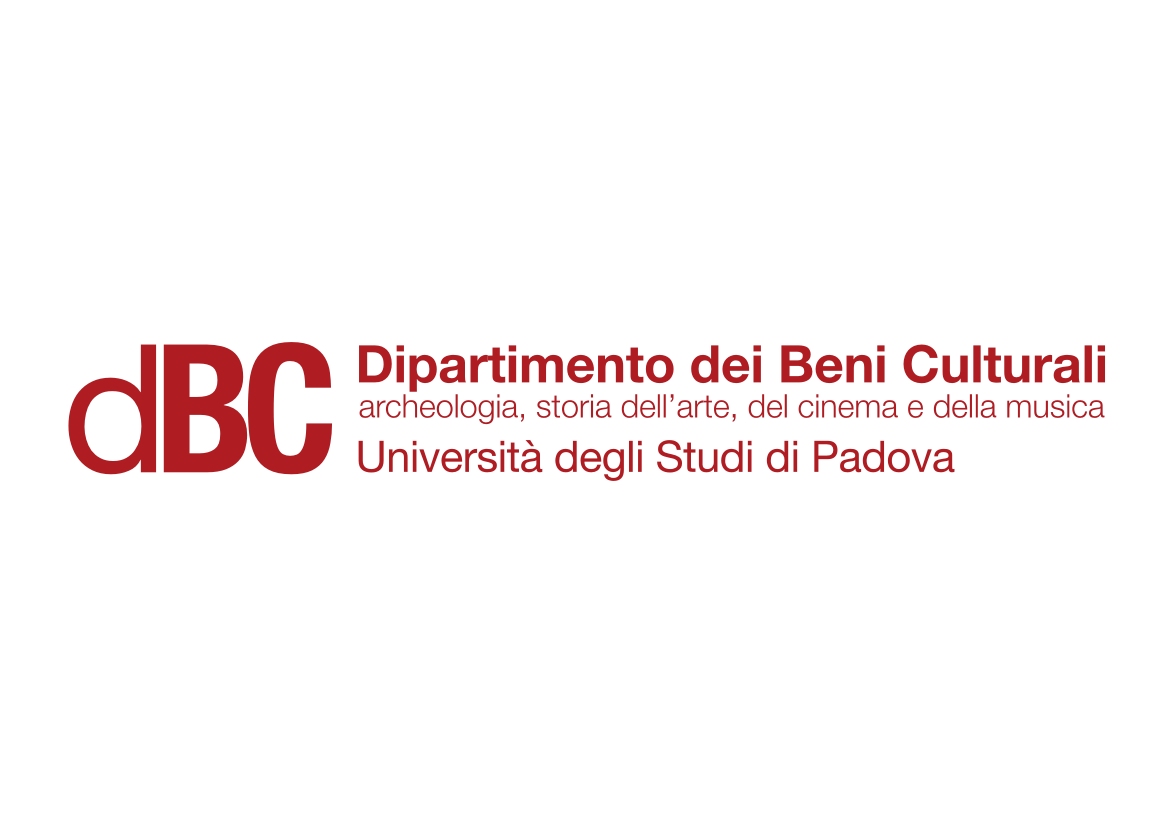 Cel animation and traditional 2D processes
Drawn Cel Animation
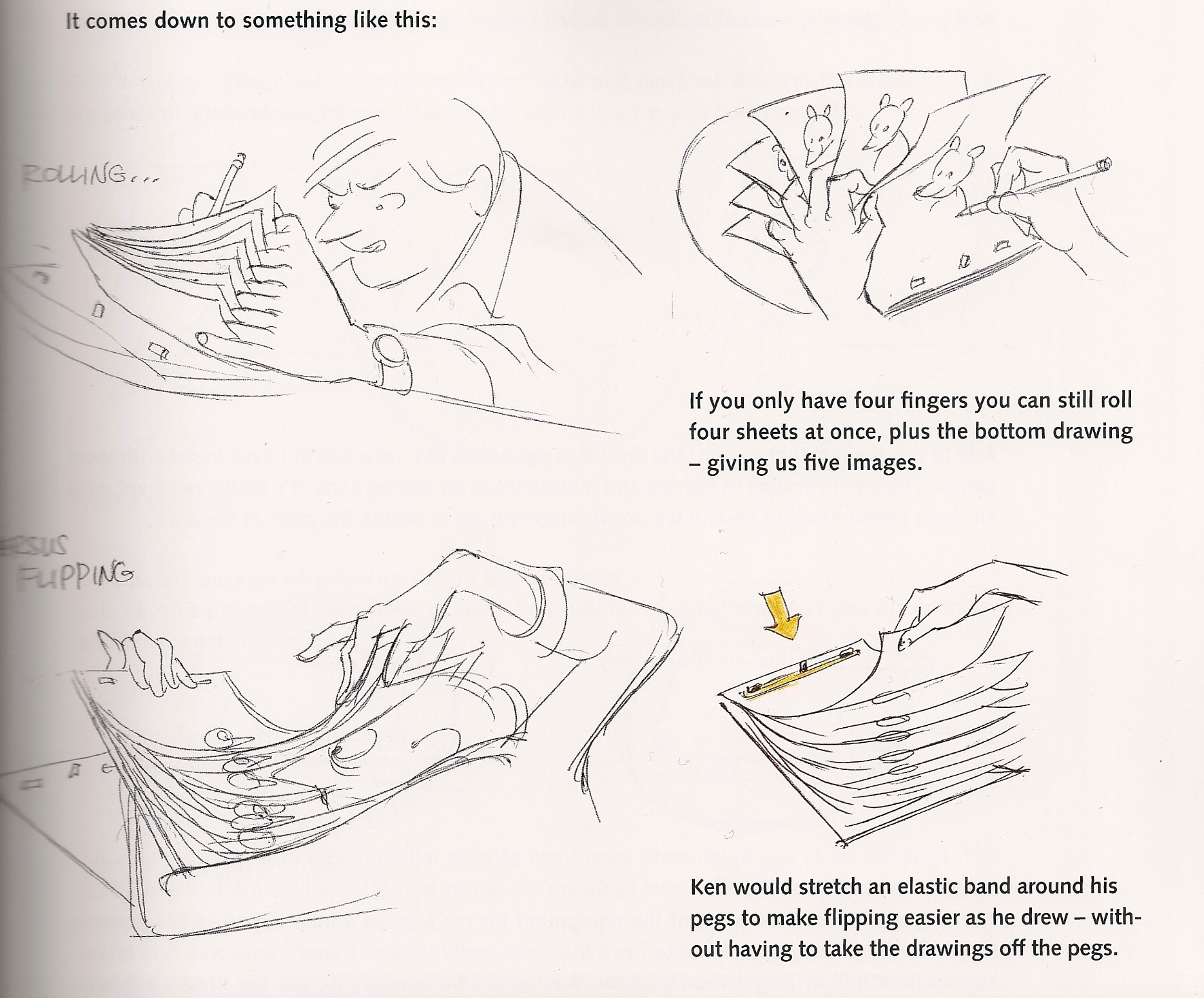 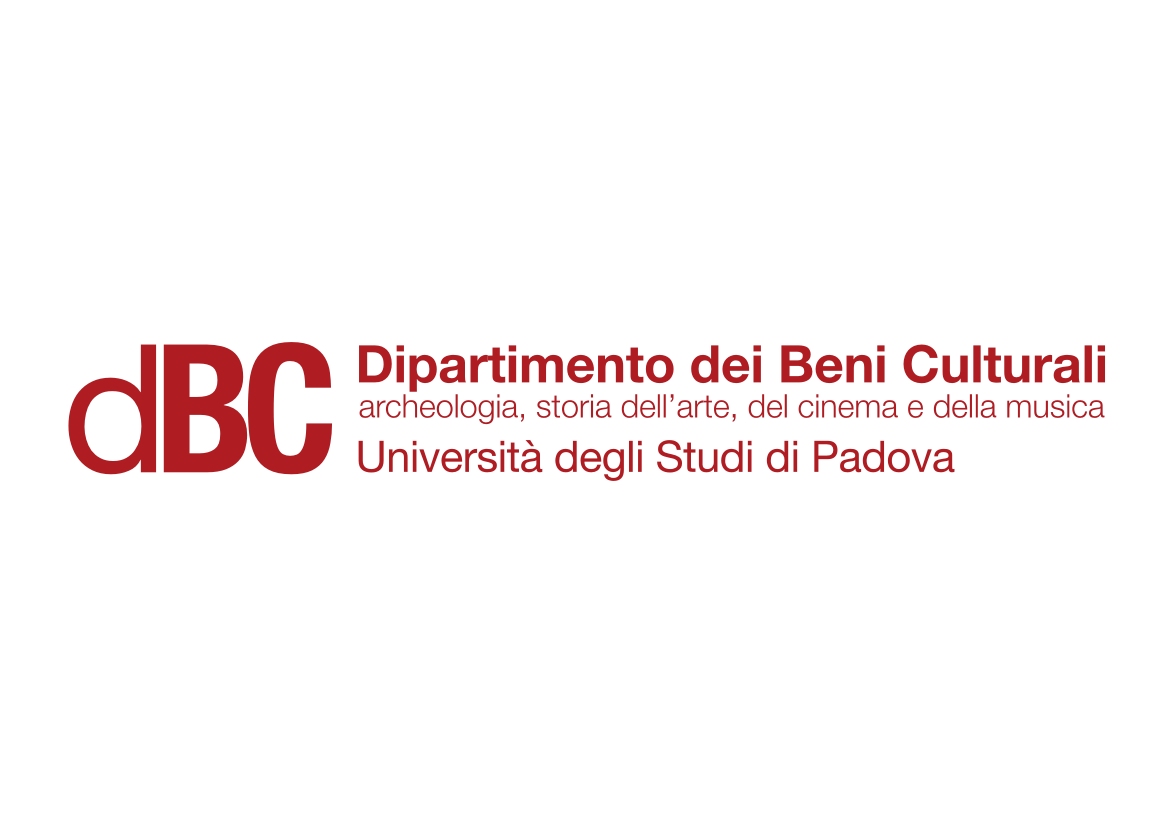 Cel animation and traditional 2D processes
Rotoscoping
Patented by the Fleischer Brothers in 1917.

A device that allowed the rear projection of a live-action film frame-by-frame on to a translucent surface set into a drawing board. An animator could simply trace each live-action image on to a piece of paper, advance the film by another frame and repeat the process. By these means, the live-action images became a guide to detailed and lifelike animation. 

The instrument has been superseded by more efficient digital technology.
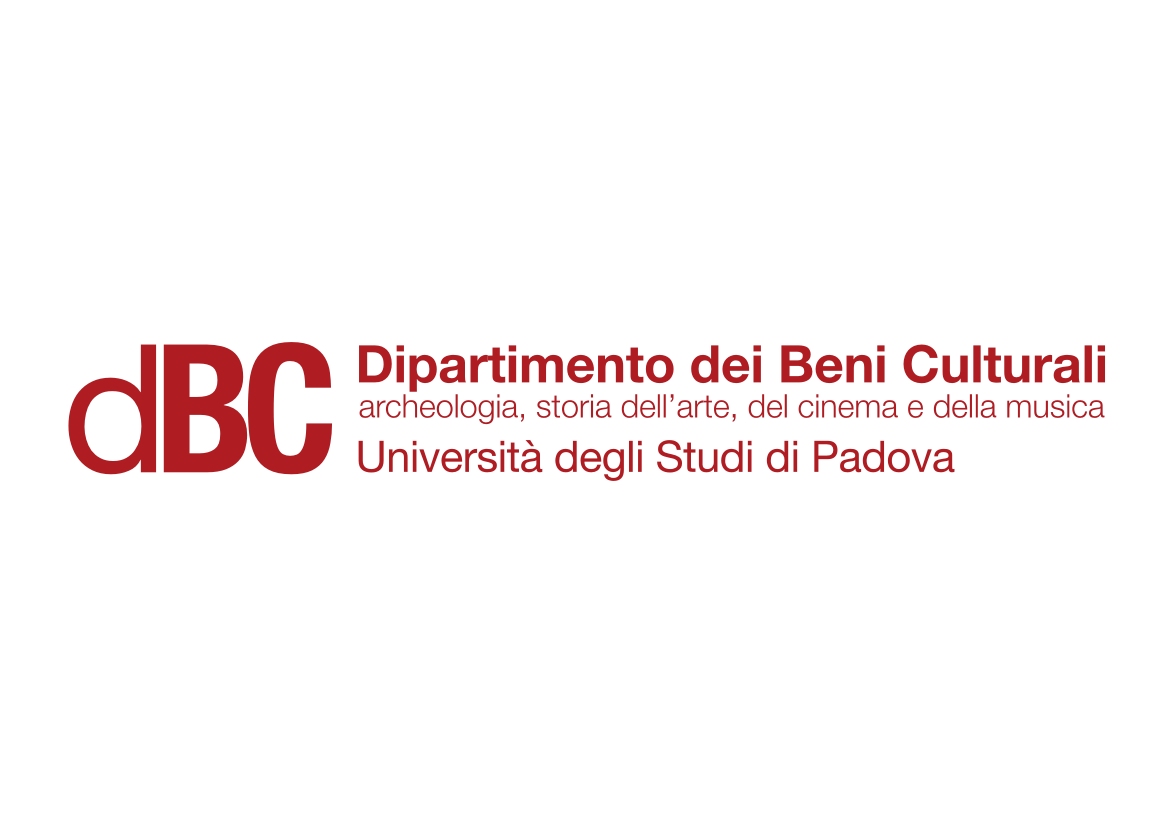 Cel animation and traditional 2D processes
Rotoscoping
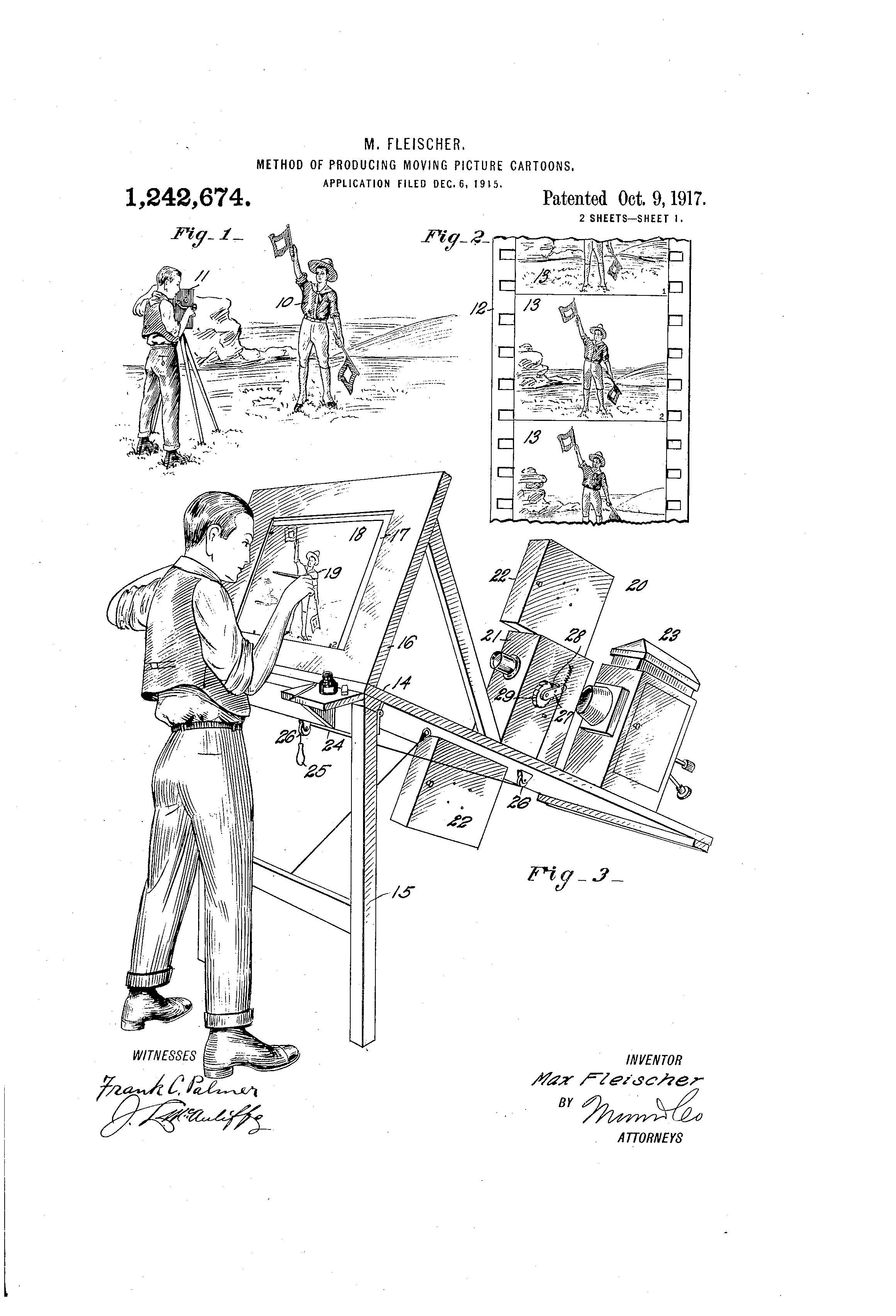 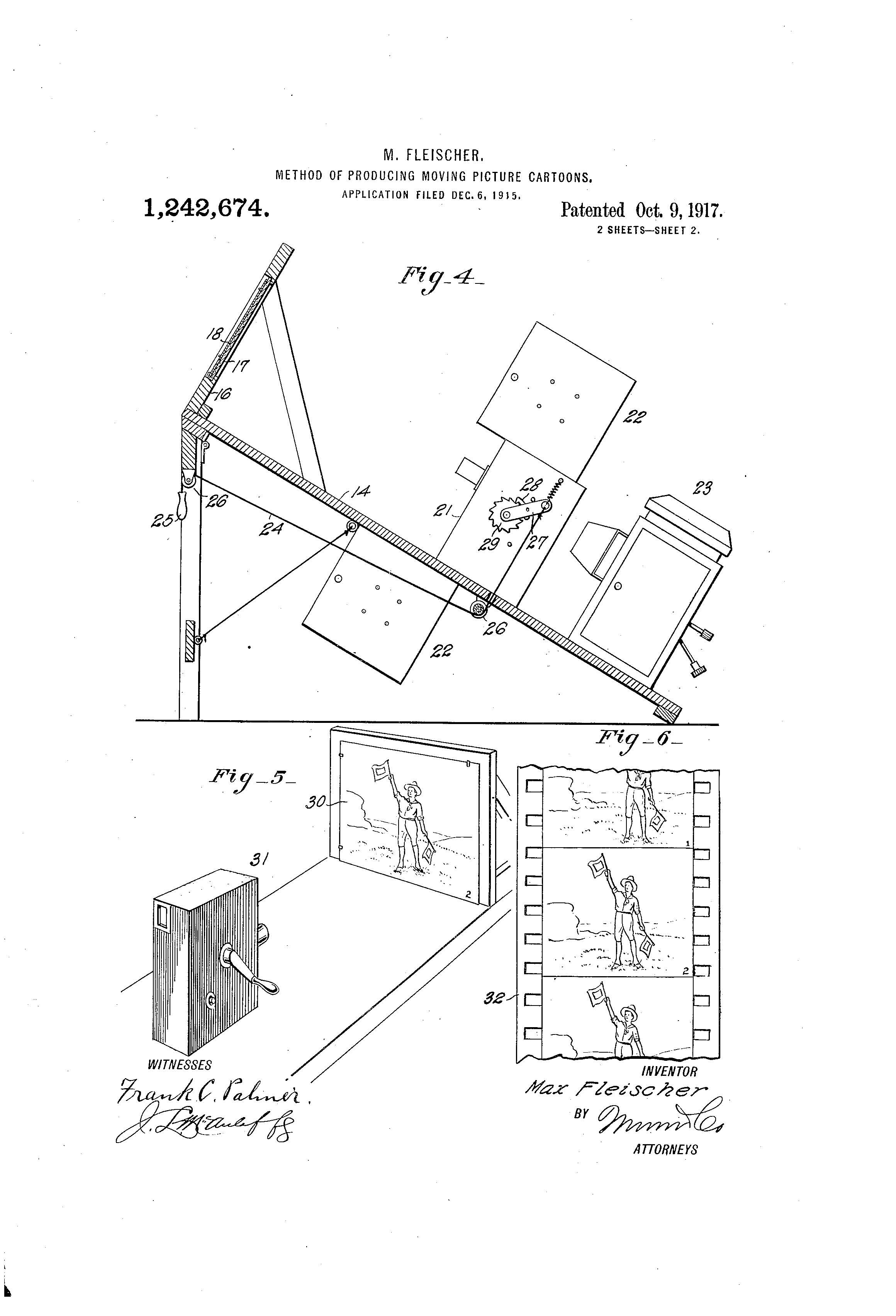 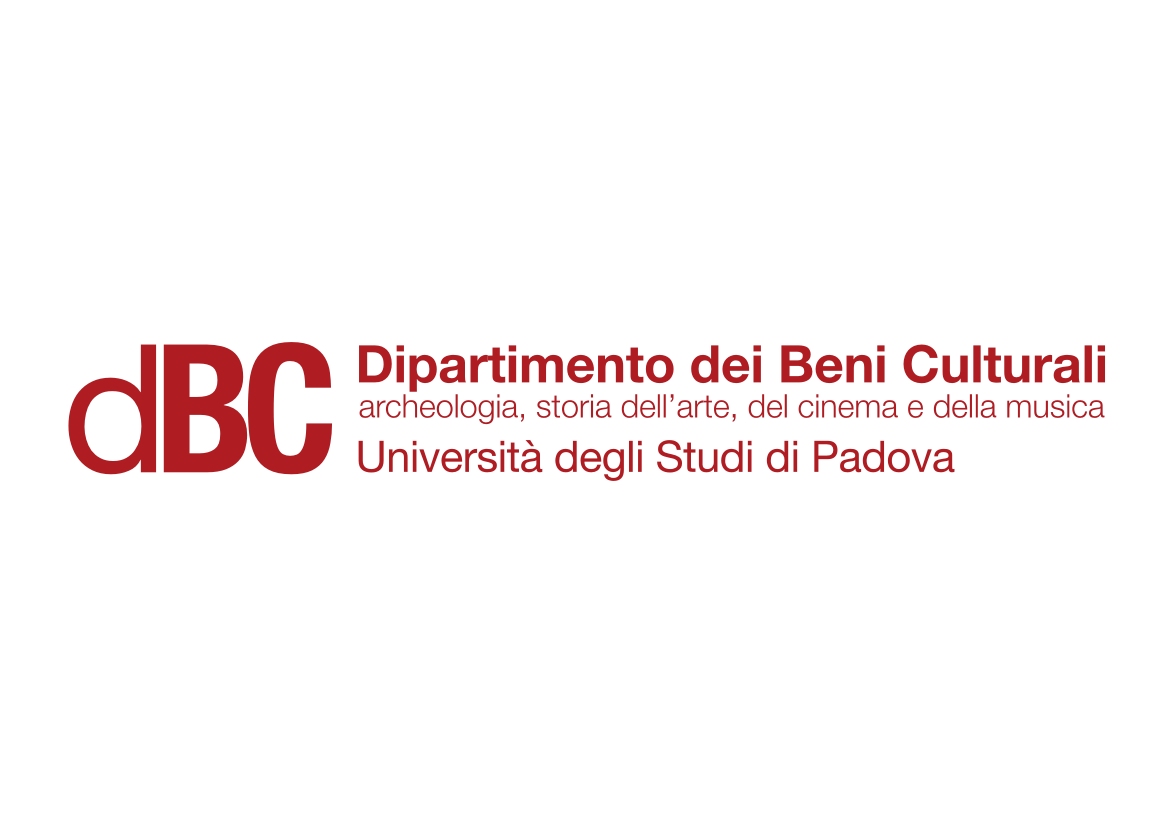 Cel animation and traditional 2D processes
Rotoscoping
Snow-White (Dave Fleischer, 1933)
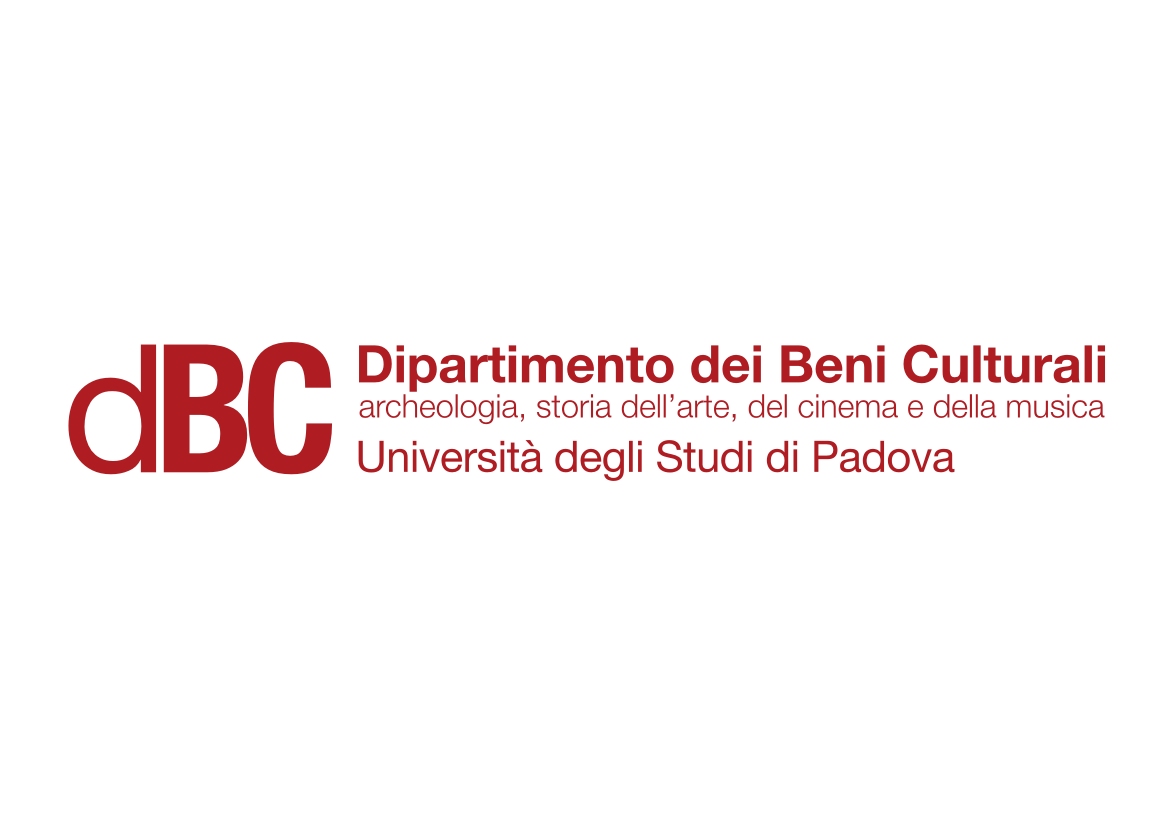 Cel animation and traditional 2D processes
Rotoscoping
Gulliver’s Travels (Max and Dave Fleischer, 1939)
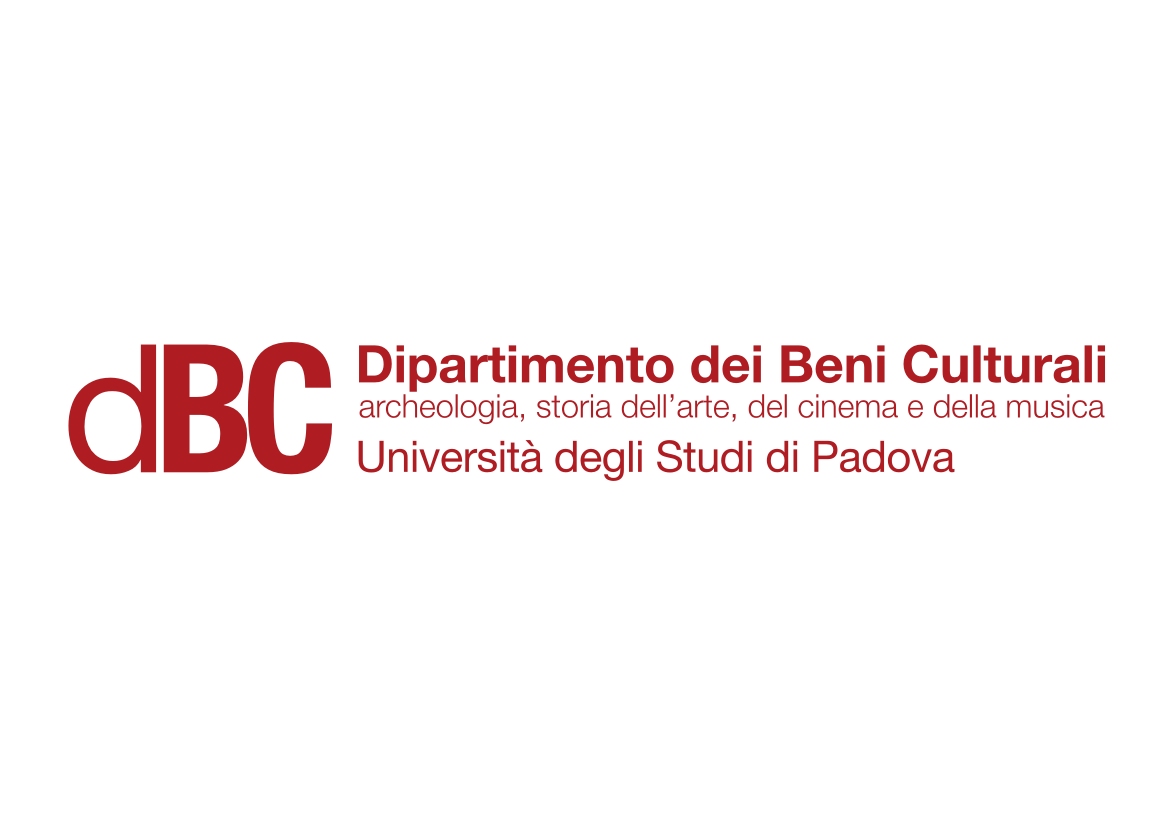 Cel animation and traditional 2D processes
Rotoscoping
The Goddess of Spring (Wilfred Jackson, 1934)
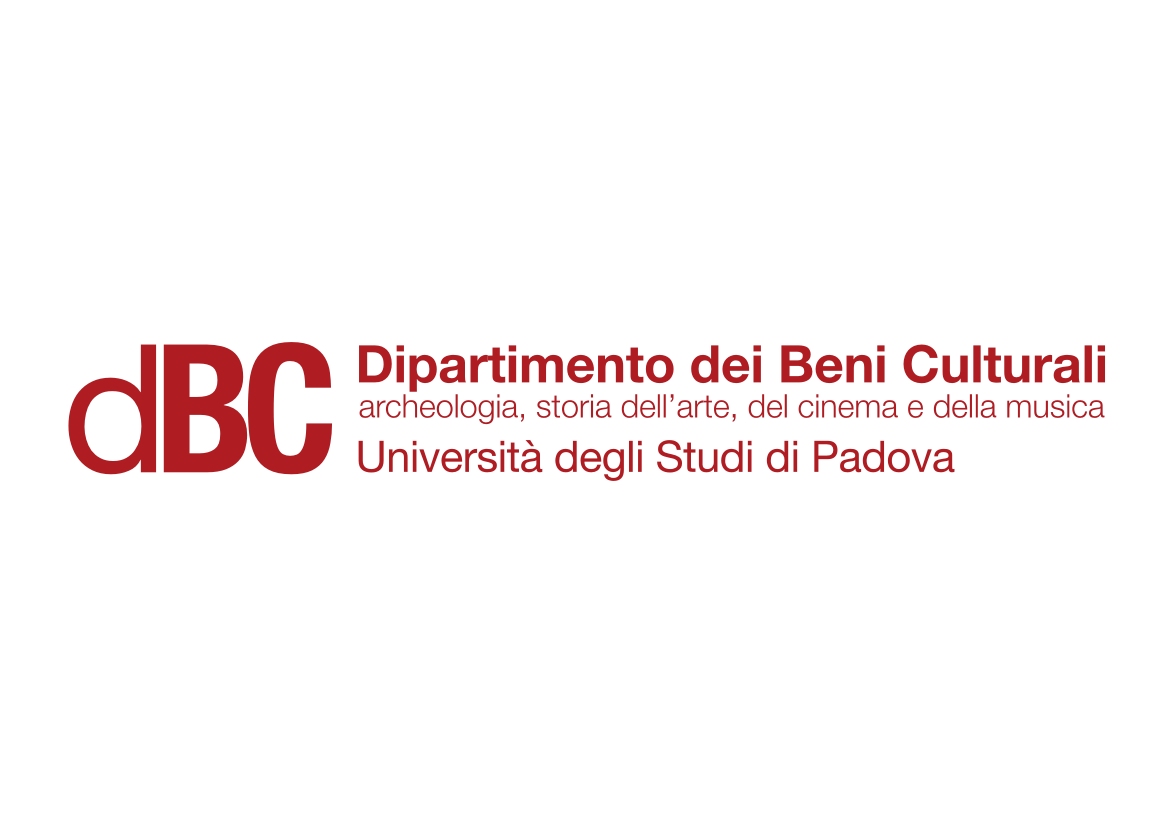 Cel animation and traditional 2D processes
Rotoscoping
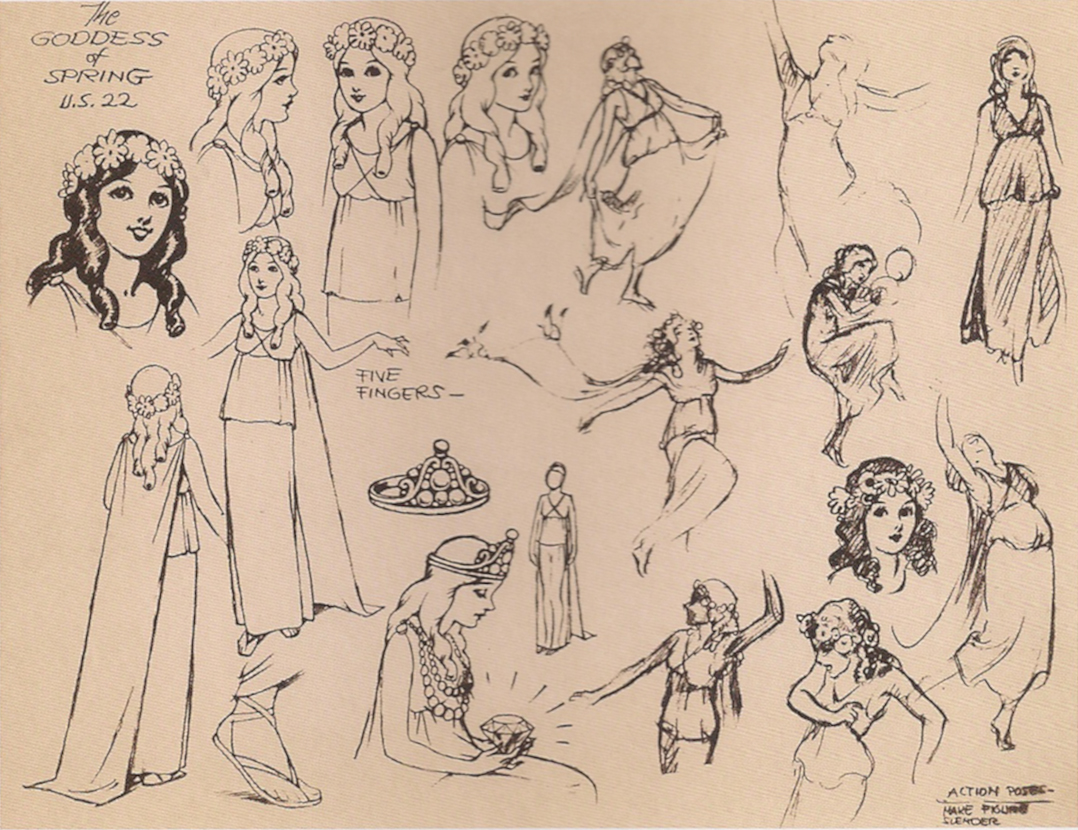 The Goddess of Spring (Wilfred Jackson, 1934)
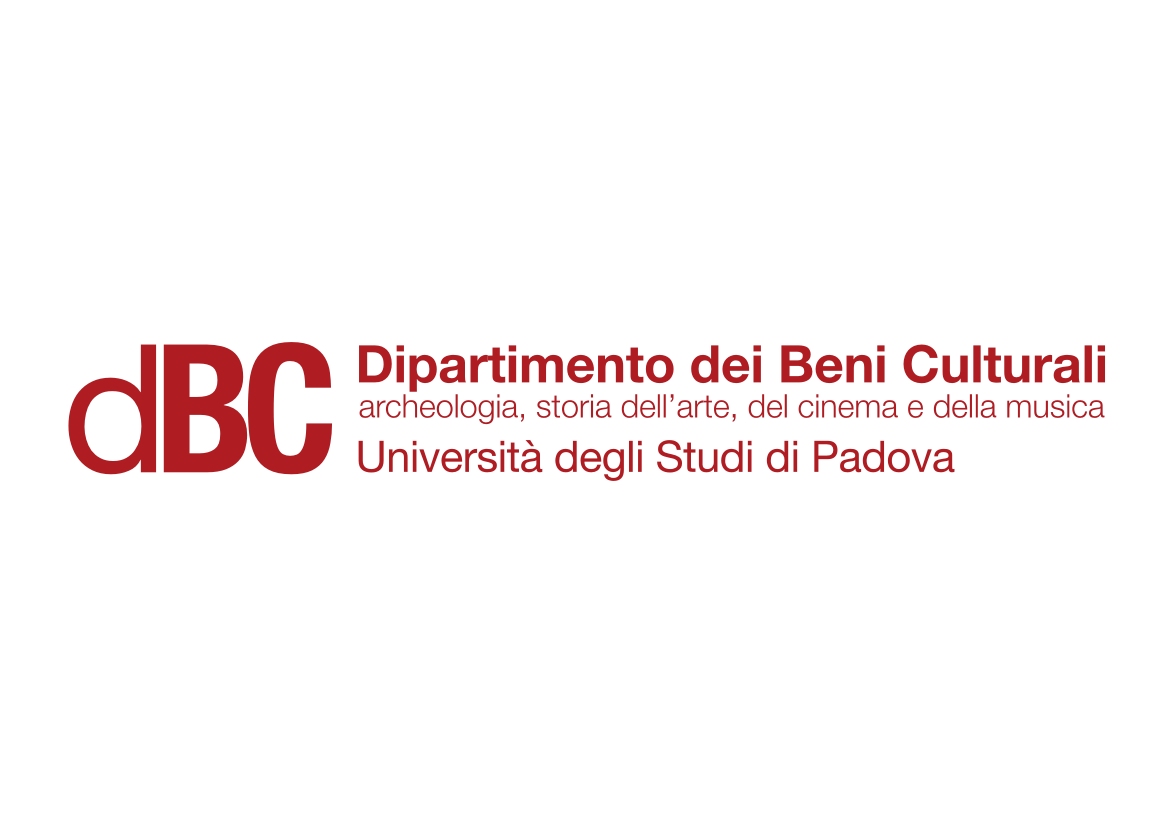 Cel animation and traditional 2D processes
Rotoscoping
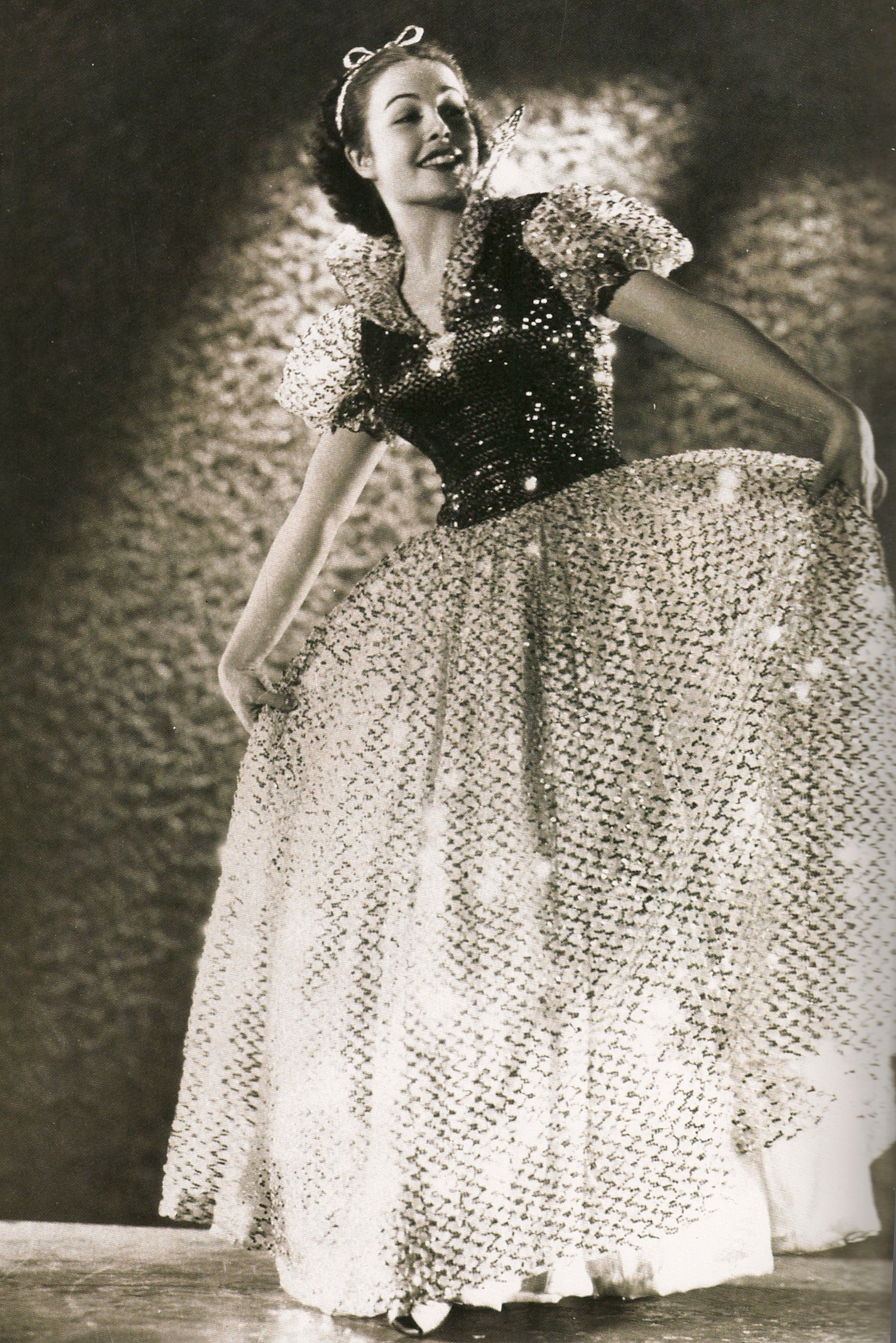 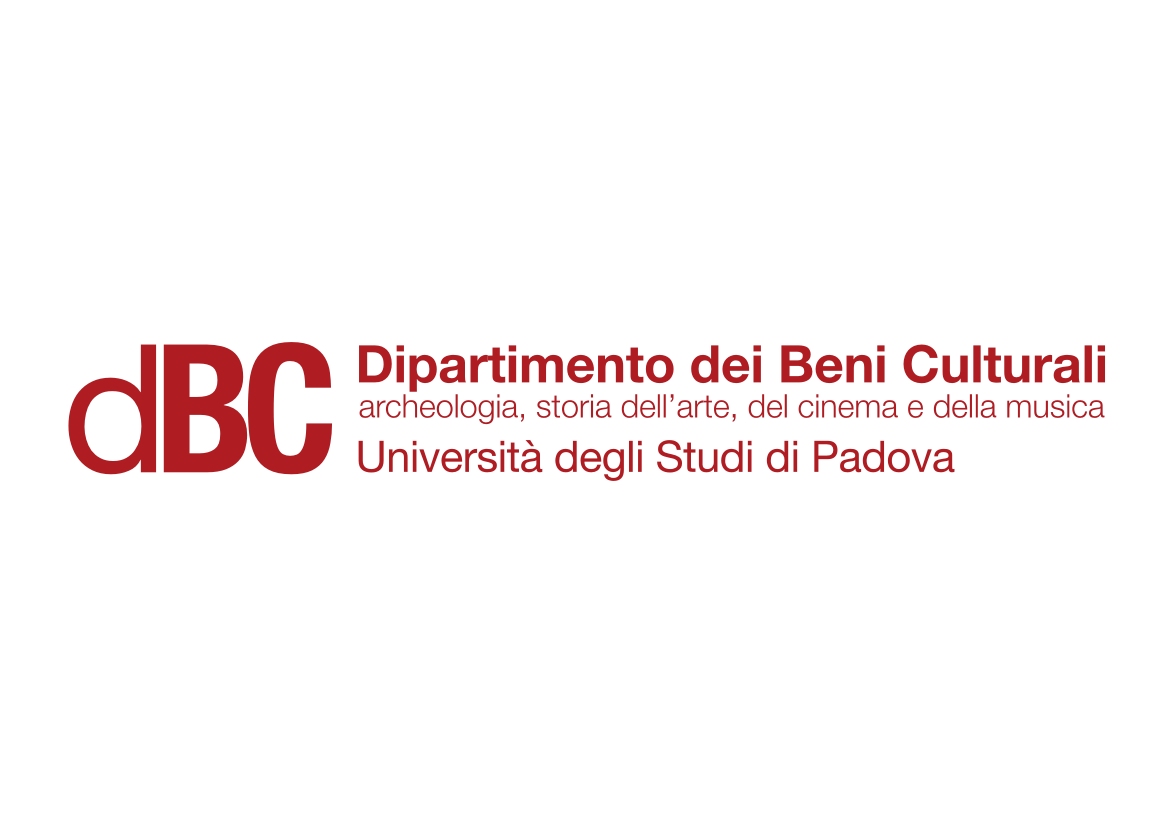 Cel animation and traditional 2D processes
Rotoscoping
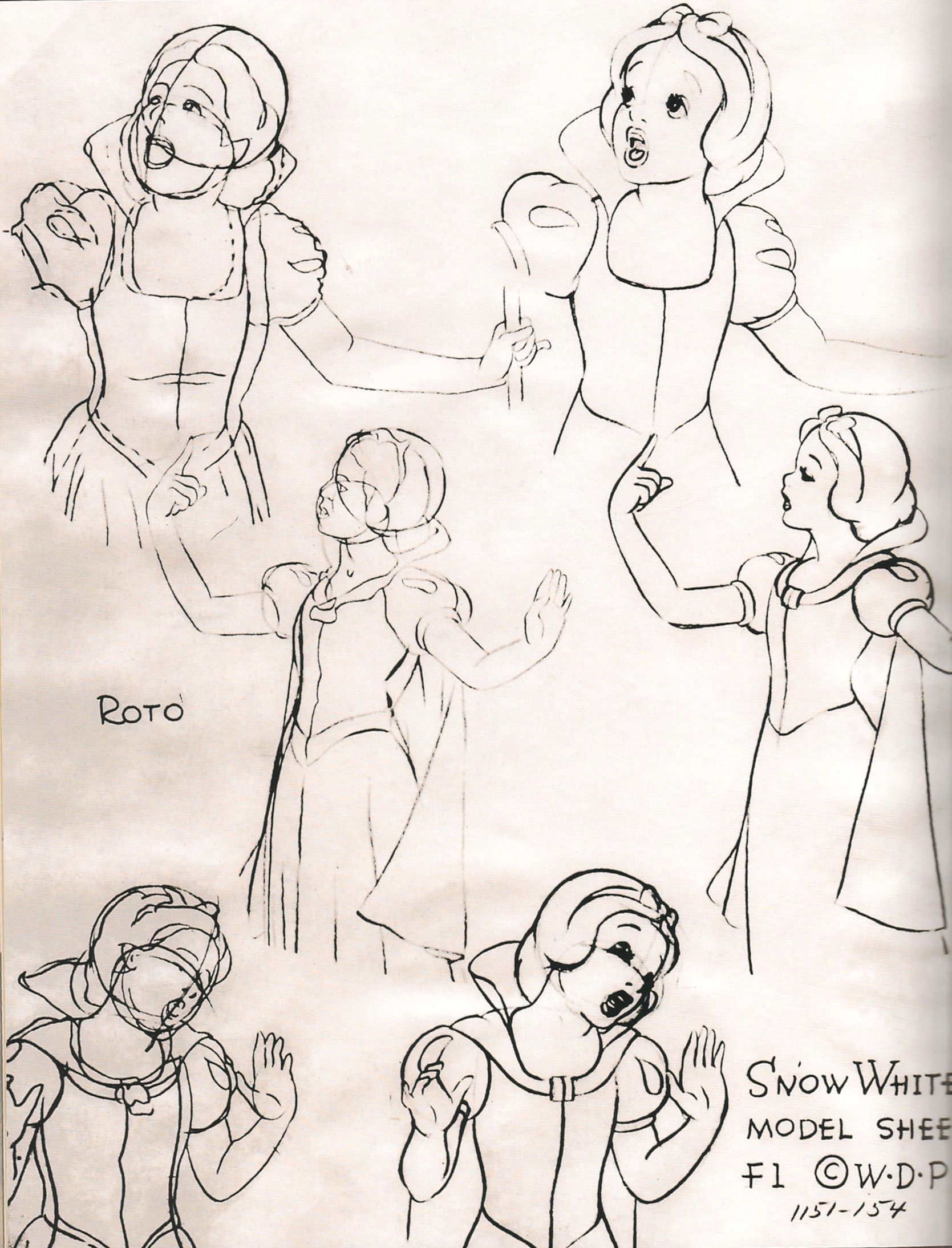 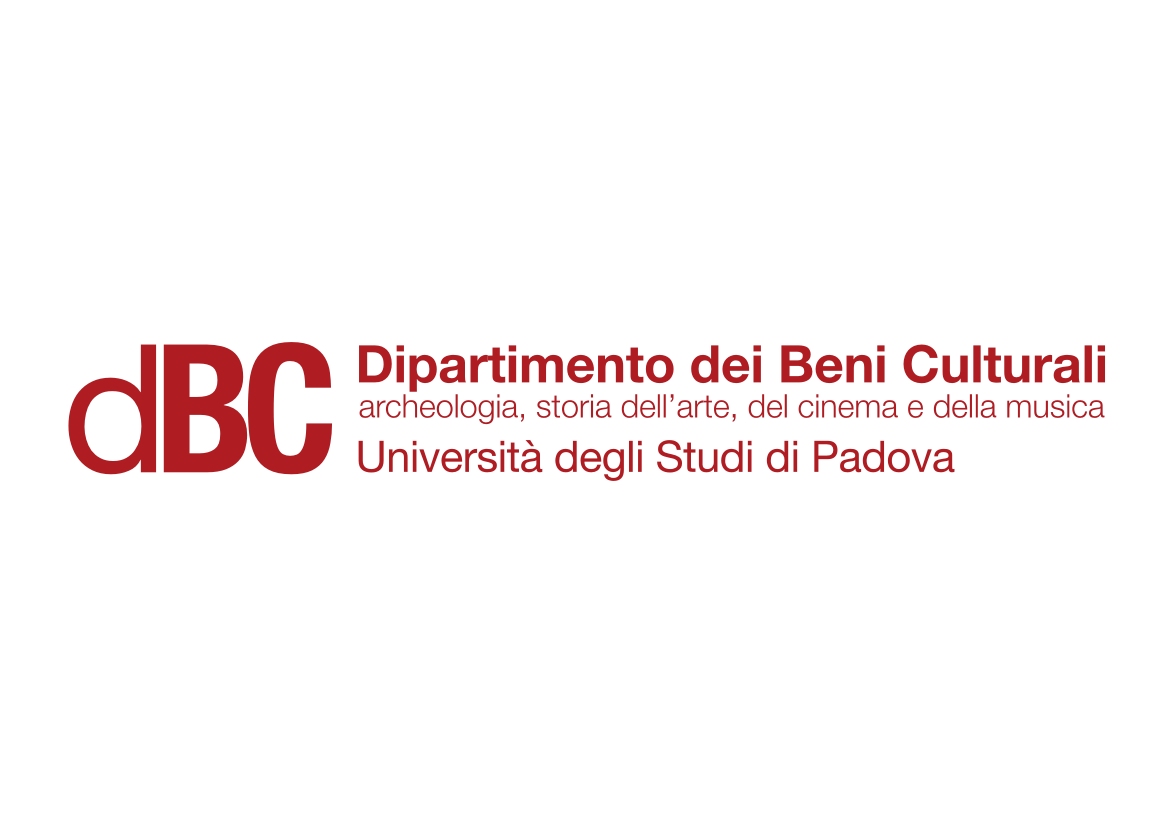 Cel animation and traditional 2D processes
Rotoscoping
Snow White and the Seven Dwarfs (David Hand, 1937)
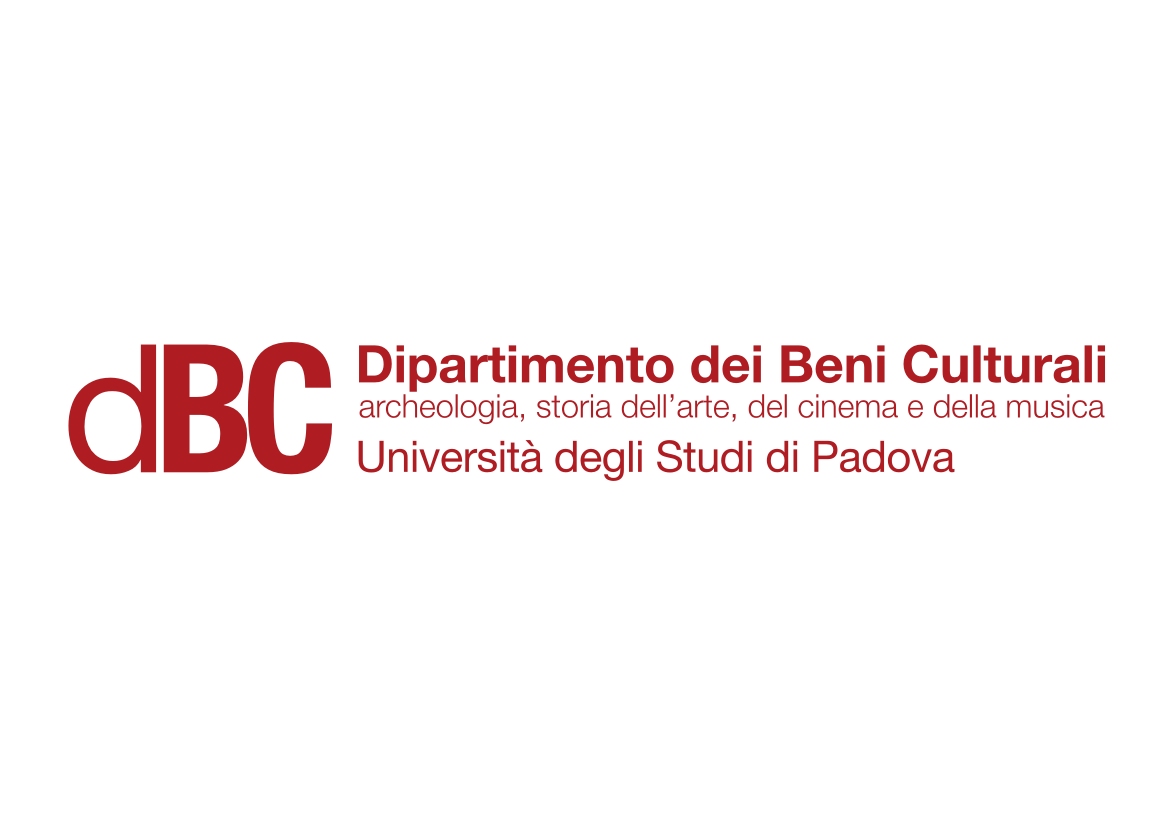 Cel animation and traditional 2D processes
2D computer-generated images
Two-dimensional computer-generated animation is created, produced and edited exclusively using digital technology.

Not to be confused with digitalized drawn animation.

Example: Adobe Flash
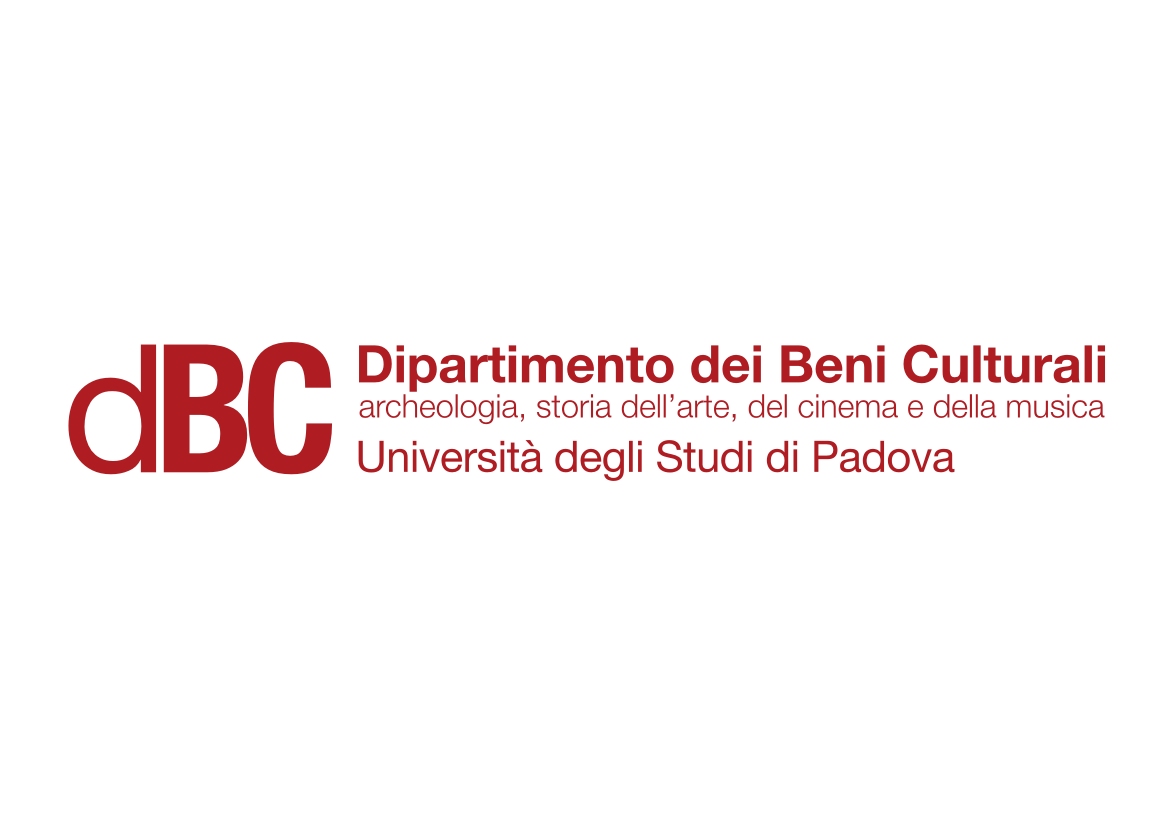 Cel animation and traditional 2D processes
2D computer-generated images
“The World of Stainboy” (Tim Burton, 2000)
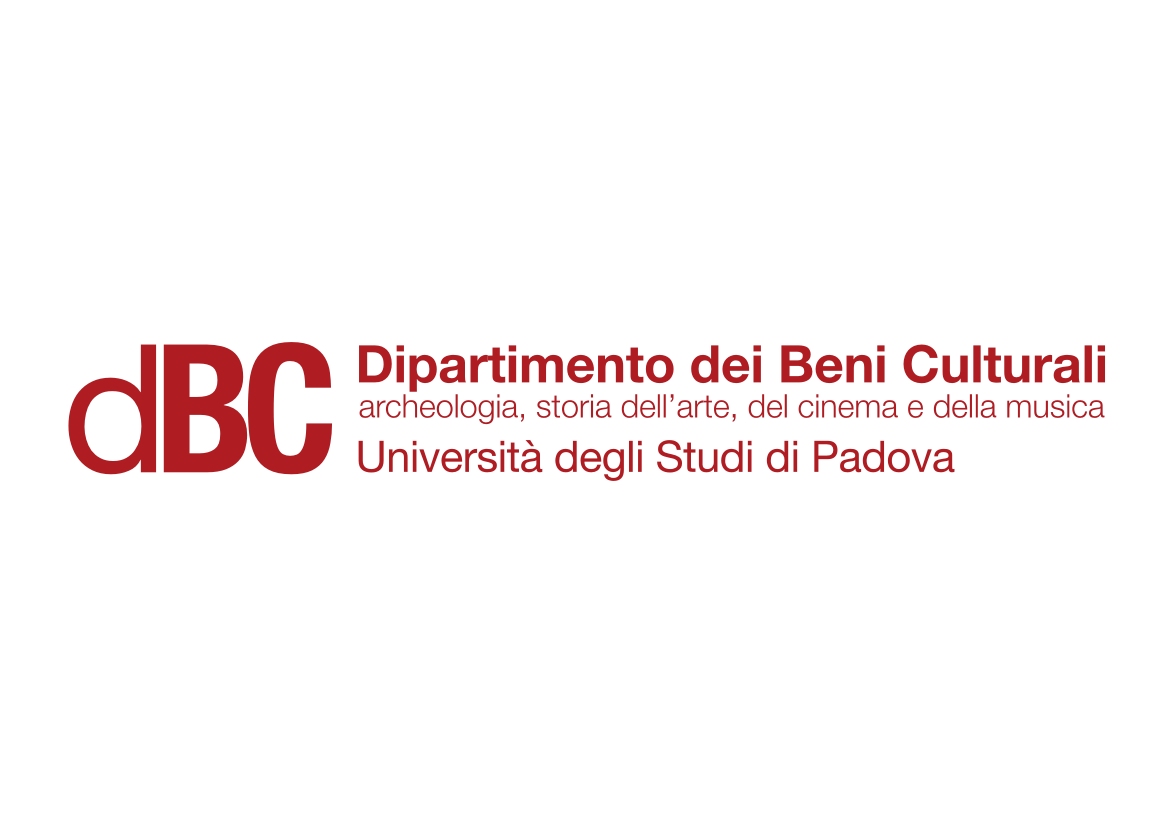 Suggested readings
Marco Bellano, “La mappa della realtà. Il rotoscopio e l’estetica del realismo nel cinema d’animazione”.

Andrew Selby, ”Production”, in Id., Animation, Laurence King, London, 2013, pp. 128-135.

Richard Williams, The Animator’s Survival Kit, Faber and Faber, London, 2001, pp. 80-83.
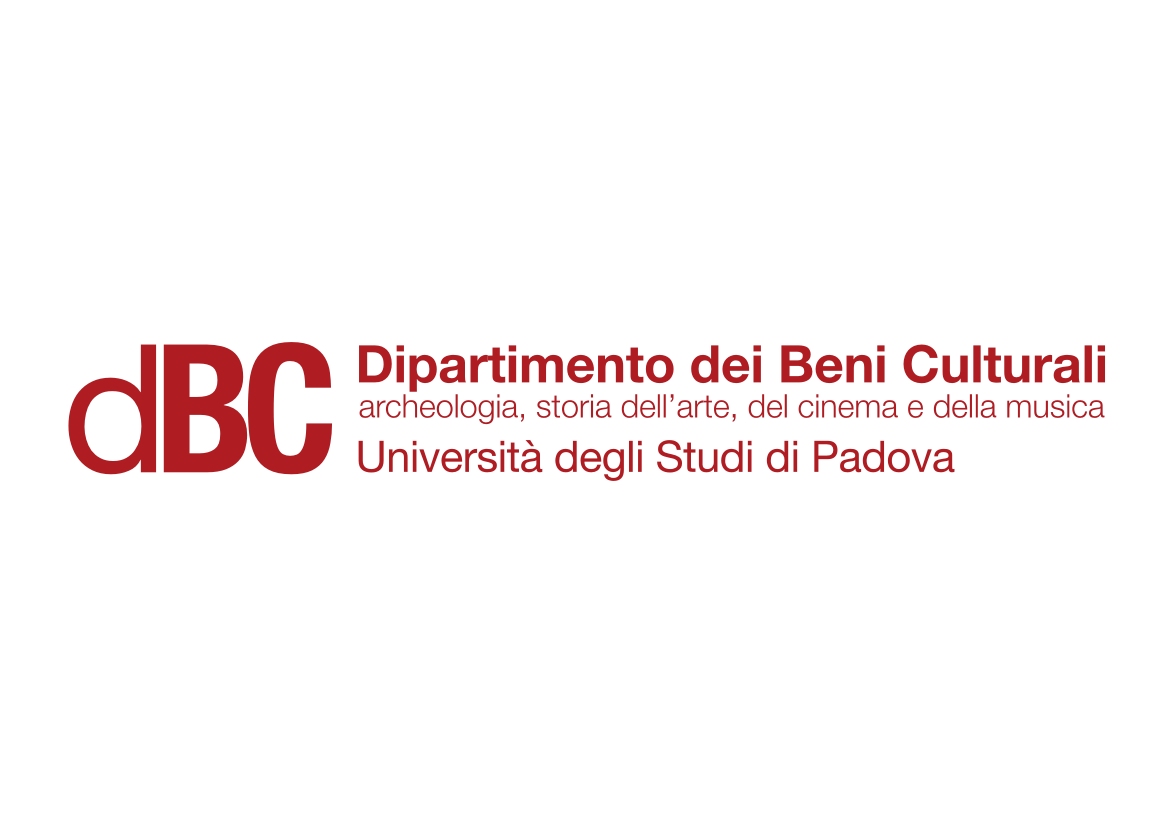